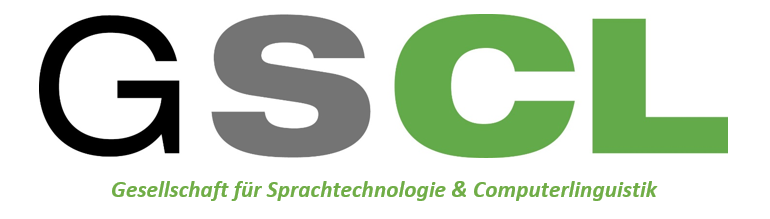 A Crash Course on Ethics in Natural Language Processing
Version 1.0
Annemarie Friedrich and Torsten Zesch
License: CC-BY
[Speaker Notes: Teaching Instructions for interactive lecture:
Answers to questions in blue or questions/assignments on slides with a blue background will not be found within this slide set. They are suggestions for in-class discussions, e.g., in pairs or small groups of 3 students. After a short individual discussion, findings can be discussed in the plenum. Alternatively, the exercises can be used as the basis for homework, group projects or essays.

Important Note:
Our crash course provides a starting point for designing a lecture/unit on ethical NLP. We have tried to provide carefully researched material, but of course, it is quite possible that some things are wong, or will be considered wrong in the future. We release our materials under the CC-BY-SA license, which allows you to re-use, mix, adapt and re-dedistribute the materials in any format.  We highly recommend that you make use of this option: Read further, research further, and adapt the crash course according to what you thinks fits best to your crowd of students! We would welcome any feedback and are eager to see what materials you create based on our! Digging deeper on this subject area as a preparation for your lecture(s) will be of great benefit to yourself and to your students. (Hint: We have tried to carefully research the licenses of images used in this lecture and added acknowledgements/references. To the best of our knowledge, they are all compatible with the license. Please be equally careful when sharing derivative materials.)

Acknowledgment:
Special thanks to Dirk Hovy for sharing his slides and for his valuable feedback on this slide set.
We also thank Ronja Laarman-Quante, Sophie Henning, Heike Adel, Andrea Horbach, and the anonymous reviewers from the Teaching for NLP Workshops 2021 for their valuable feedback.]
Ethics for NLP
What comes to your mind when you think of ethics?
What comes to your mind when you think about ethics for NLP?
Have you encountered any ethical problems in your life?
Why do you think this topic is important?
What do you expect to learn in this crash course?
[Speaker Notes: Suggestions for starting the lecture:
Each student should take a 2-3 minutes to think about these questions on their own.
Then, the questions are discussed in teams of two.
Finally, an overview of the students’ prior knowledge and expectations are collected.]
Why does Ethics matter for NLP?
NLP has the aim of modeling language, an inherently human function
NLP works with textual data or human subjects → not free of bias, prejudice, …
Language technology is widely applied (e.g. on social media) → can potentially harm anyone
Language technology shapes the way we experience the world
Bias
Privacy
Fairness
Dual Use
Environmental Issues
...
[Speaker Notes: Note that we will discuss several topics in this crash course that some would not necessarily classify as ethical problems in the philosophical sense. However, they are often mentioned in the NLP community in this context as matters are highly intertwined or also related to the “Do’s” and “Don’ts” of NLP.
Today, NLP technology is widely applied. Ethics matter in circumstances when someone could be harmed. How could NLP technology harm people?
NLP technology has been shown not to always be fair, e.g., it works better for particular sub-groups - other groups are excluded from using state-of-the-art NLP technology (more on this later).
Anonymization of texts does not always achieve the desired results: Texts carry latent information about author characteristics, even if we remove explicit features (e.g., race, age, gender) from system input.
NLP technology also influences to what extent we are exposed to particular topics. This may result in:
Over-exposure: people deem things seen more often to be “more important” (examples: neural network-based research in NLP is seen more often so some people deem other approaches to be “less interesting,” but also: associating aggressive behavior with particular sub-groups).
Under-exposure: focus on English language leads to focus on some issues that may not matter so much for other languages.
Another issue is that of overgeneralization. What is the cost of false positives? Consider the following failure cases: Displaying advertisements? Technology-assisted bail decisions?
References:
Hovy & Spruit: The Social Impact of Natural Language Processing. (ACL 2016)]
Sources and Types of Harm - Overview
Direct harm
Direct Harm
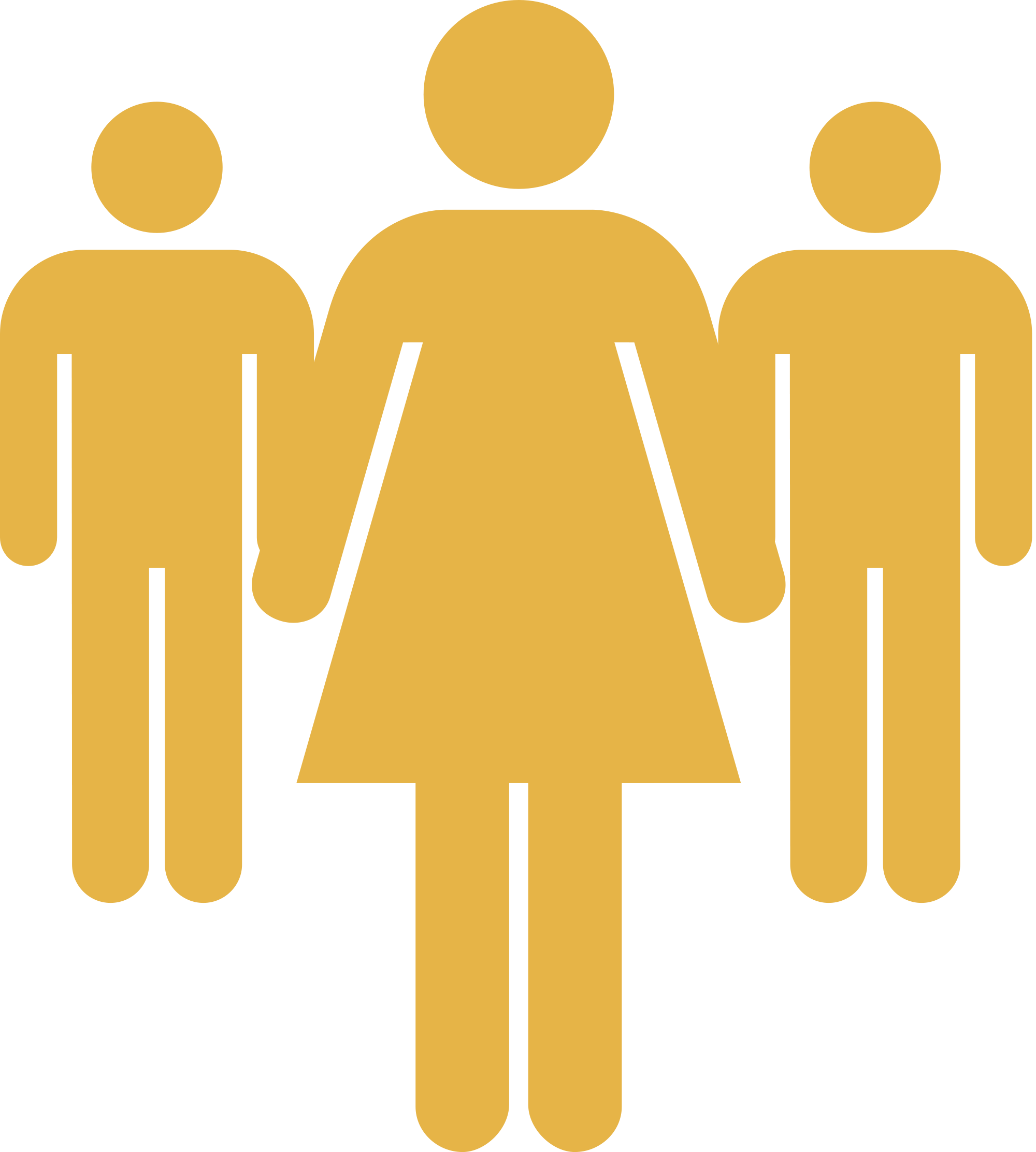 NLP System
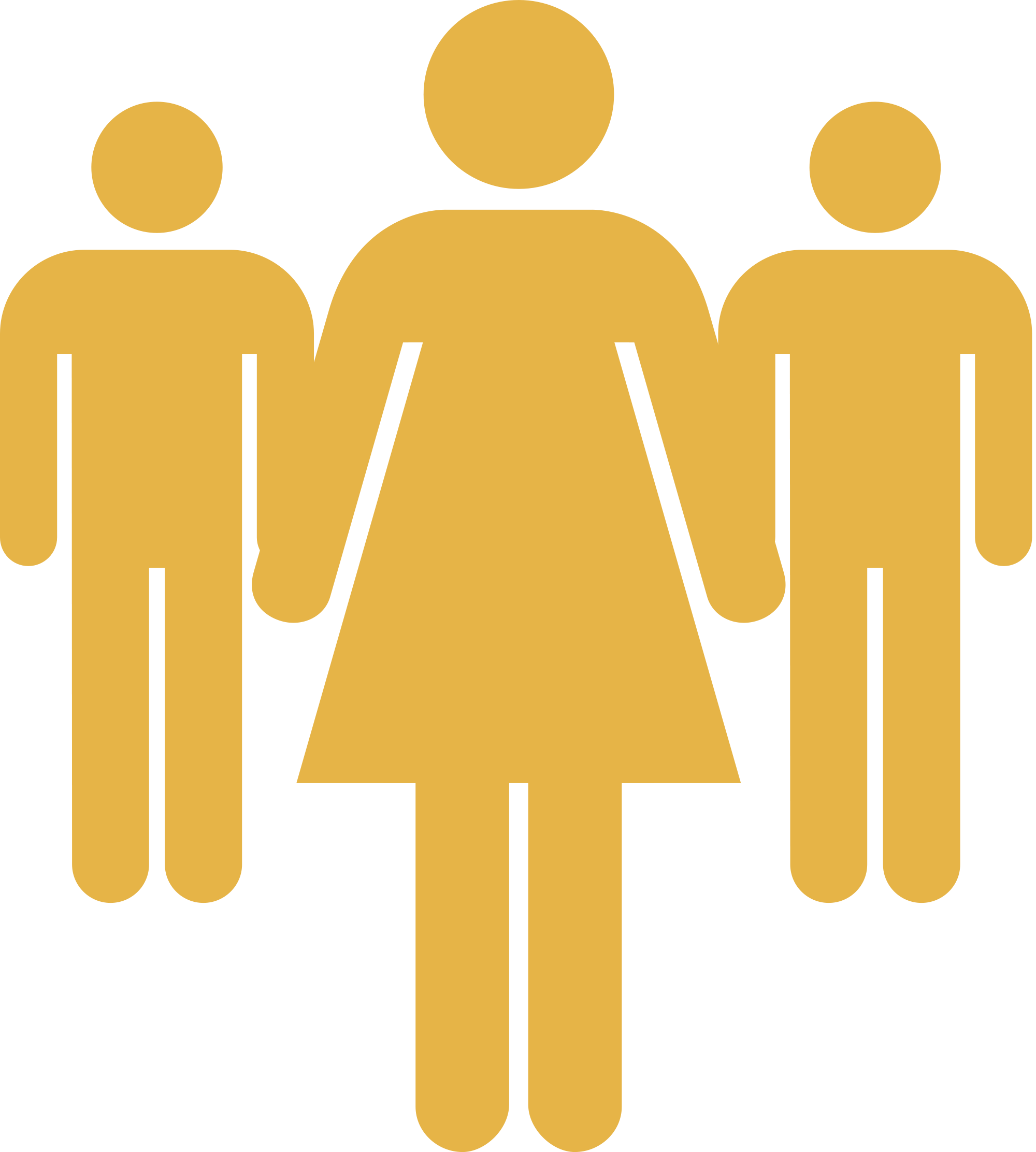 Data
Bias
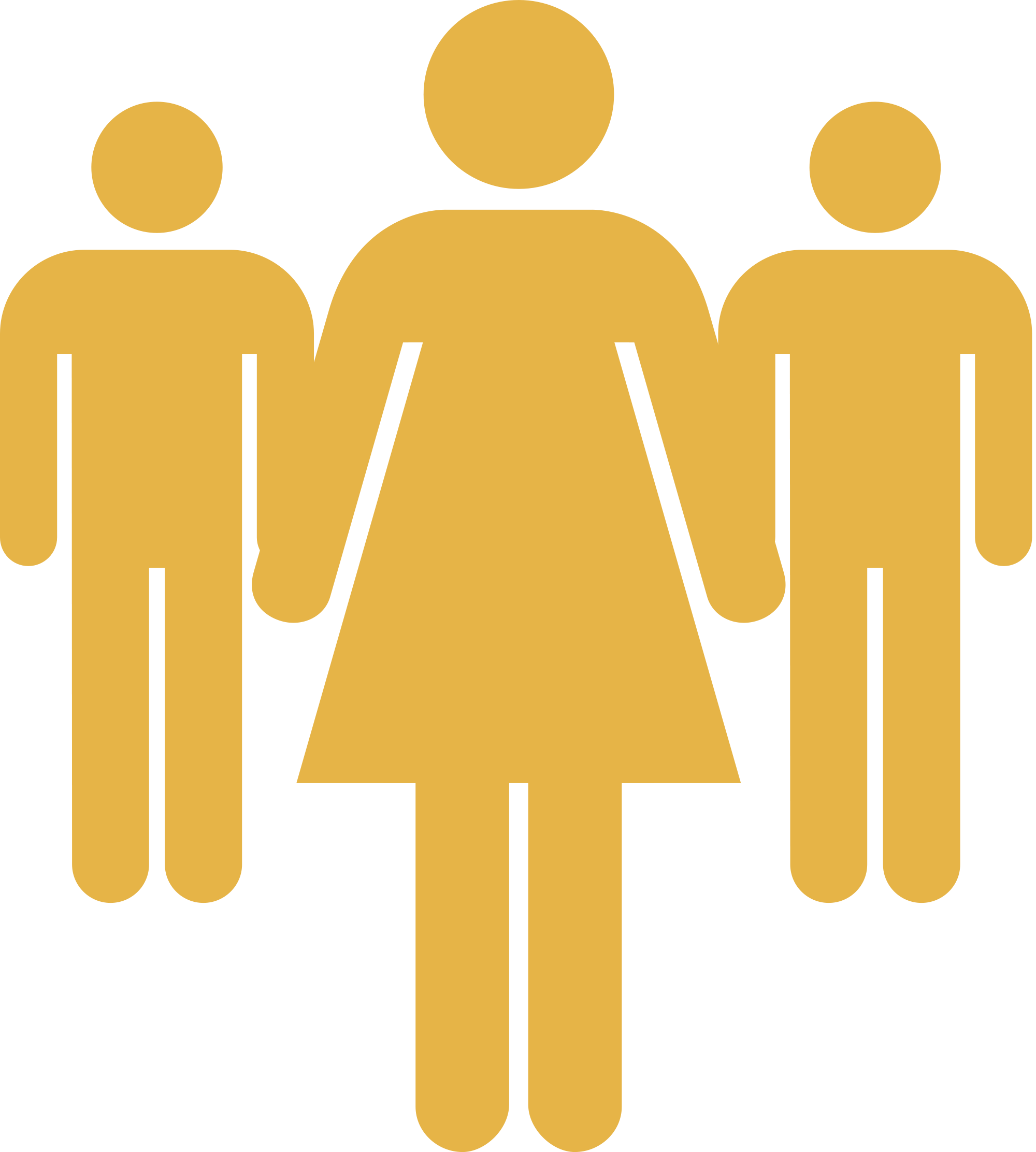 Bias
Unfair Outcomes
[Speaker Notes: When do we consider someone harmed?
Different cultures are more/less sensitive regarding various types of harm. There are cultural differences, for example, privacy concerns are much higher in Europe than the US.


.]
Learning Goals
After this course, you will be able to:
Understand terminology and concepts related to ethics in NLP
Analyze a given task, method or system for ethical issues
Understand how NLP applications can cause harm
Analyze ethical issues under different ethical perspectives
[Speaker Notes: Hints for lecturers when designing exam questions:
Please do not make your students learn the definitions / explanations stated in this presentation by heart. Most of the concepts mentioned here are not generally clearly defined. The explanations are our attempt to contextualize the meaning of relevant terminology. We hope it is helpful, but this material is by no means intended to give “ultimate” definitions of any of the concepts. Instead, we suggest to pose a case-study type question that students are supposed to discuss from an ethical viewpoint.]
What is Ethics?
Branch of Philosophy
Ethics is the philosophical study of morality. It is the study of what are good and bad ends to pursue in life and what is right and wrong to do in the conduct of life. It is [...] primarily a practical discipline. 
(Deigh, 2010, p. 7)
Synonym for Moral Code
Sometimes “ethics” is used to refer to the moral code or system of a particular tradition.
Examples: Christian ethics, professional ethics
How do these meanings relate to “Ethics for NLP”?
[Speaker Notes: What is Ethics?
There are two different usages of the term “Ethics.” The chief meaning of the word is “the philosophical study of morality.” However, there are also other usages of the term in general conversation. It is also used as a synonym for “morality,” and sometimes even more narrowly to refer to the moral code or system of a particular tradition, e.g., “professional ethics” or “Christian ethic.”

The primary aim of ethics a branch of philosophy is to determine how one should live and which actions one should take. It differs from fields such as sociology or empirical psychology in that it does not aim to describe how humans live or which actions they do take. As an analogy, ethics and the other above mentioned fields are in a similar relationship as the study of agriculture versus botany. Agriculture is a practical discipline with the aim of optimizing outcome, while the latter is a science that seeks descriptions and explanations.

References:
John Deigh: An Introduction to Ethics. Cambridge 2010. Page 7.]
What is Morality?
Conventional System of Community
The members’ shared beliefs about wrong and right, good and evil, and the corresponding customs and practices that prevail in the society.
Universal Concept
Universal ideal of what one ought to do or ought not to do, guided by reason / rational grounds.
How do these concepts relate to “Ethics for NLP”?
[Speaker Notes: What is Morality?
Ethics as a philosophical discipline studies morality as a universal concept, not the conventional moral code of communities (which would be the subject of social sciences).

References
John Deigh: An Introduction to Ethics. Cambridge 2010. Page 8.]
Whose Life Matters More?
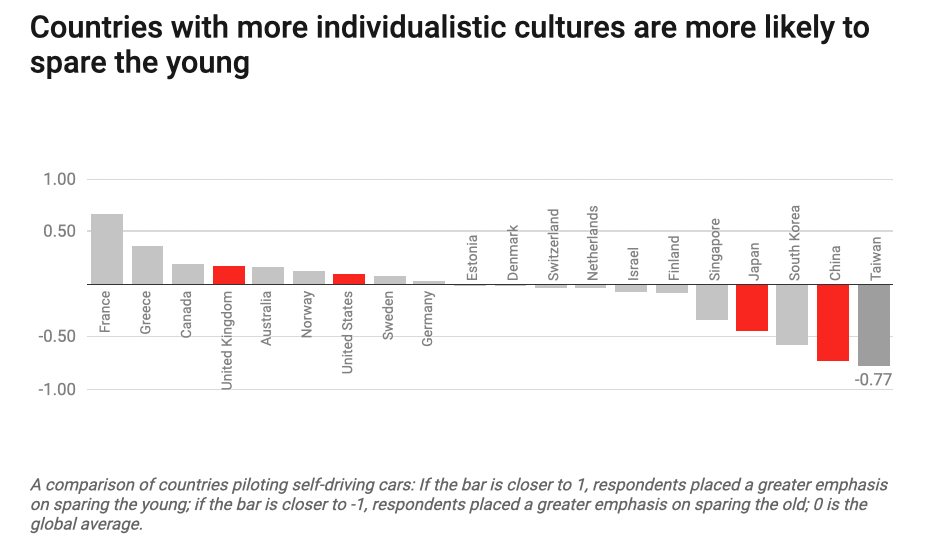 Try it out!
http://moralmachine.mit.edu/hl/de
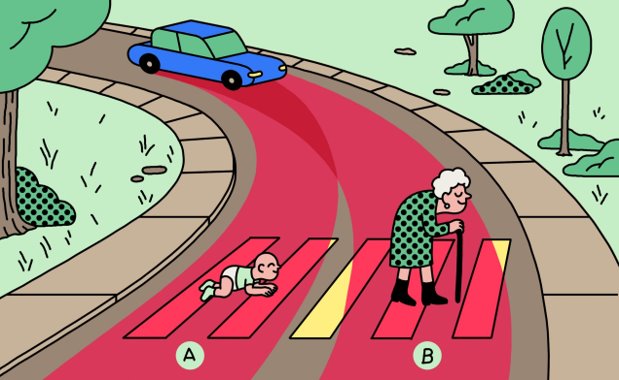 [Speaker Notes: There is no clear answer to the trolley problem and results are also culture-specific, i.e. dependent on the underlying moral values of a society.

Example shows a variant of the trolley problem that comes up for autonomous cars. Algorithm might need to decide whether to run over a toddler or an elderly person. Results differ remarkably between countries.

[Author note: quite big differences between some European countries are unexpected]]
Moral vs. Legal
[Speaker Notes: Ethics != Law: Ethically questionable behavior is not necessary illegal, illegal behavior is not necessary unethical.

Side note: Often, in the area of using, annotating, or mining text, copyright issues arise, which may even be country-specific. In addition, using particular methods may violate patent claims. These are legal issues that are beyond the scope of this crash course.

We are assuming a legal code  in which cheating on a spouse is not illegal: https://en.wikipedia.org/wiki/Adultery#Punishment]
Reading Assignment (Homework)
Hovy & Spruit: The Social Impact of Natural Language Processing. (ACL 2016)

TODO: add questions / instructions regarding the paper
Political correctness classifier?
[Speaker Notes: Students should read the paper to get a deeper understanding of the different kinds of impact NLP can have on a society.]
Source of Harm - Direct
NLP System
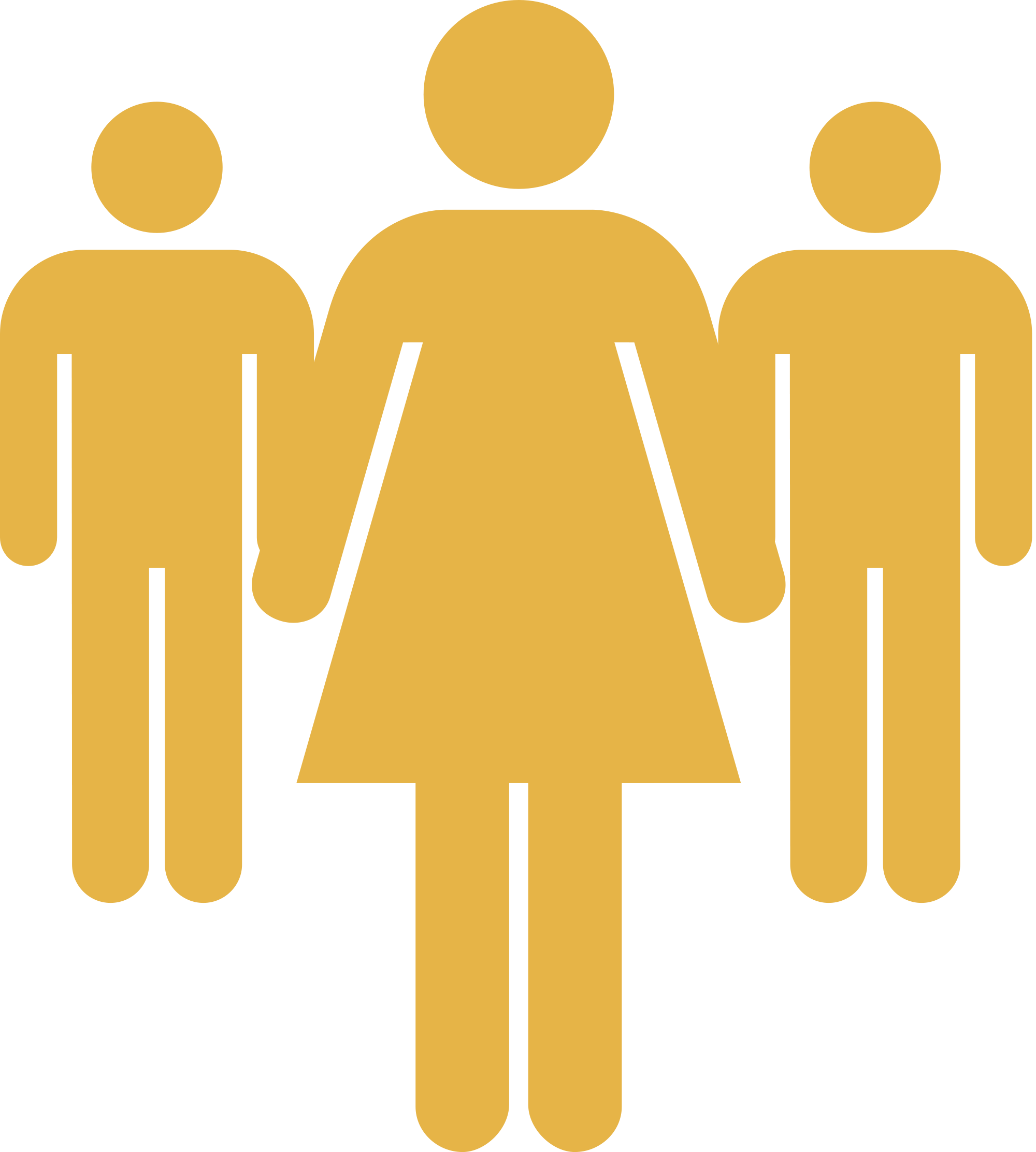 analyzing medical documents
drug overdose killing the patient
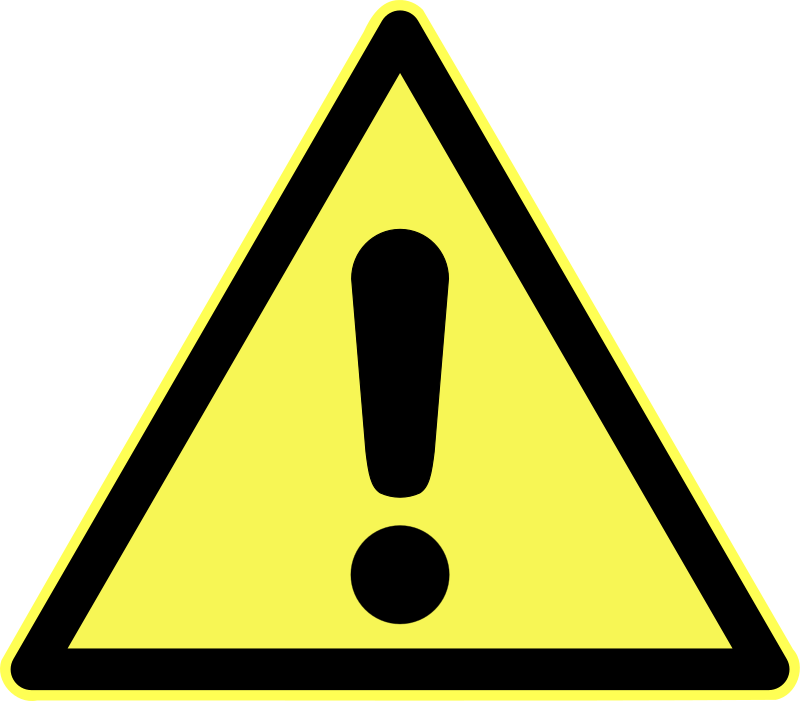 [Speaker Notes: Now we have to turn from general ethical principles to NLP systems. They do not run over people, but might be just as deadly.

NLP system may have direct harmful effect on people.
Example: drug overdose because NLP system did wrong analysis of medical document]
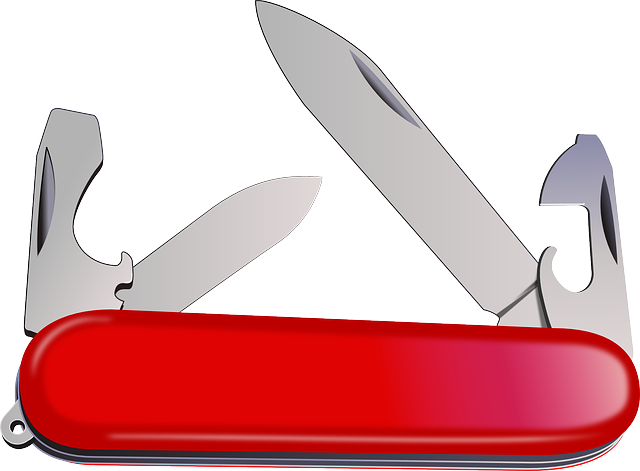 Image by Clker-Free-Vector-Images from Pixabay
Dual Use
Assume you are publishing a piece of software on GitHub. Should you mention potential malicious uses in the corresponding Readme?
Can you think of other NLP tasks that have beneficial but also potentially malicious uses?
[Speaker Notes: Even if the system works as intended, there might be unintended side effects …

As a developer of an NLP software or as an NLP researcher working on a method or dataset, you cannot always prevent malicious use thereof. This makes it very important to think about and document potential dual use of your method or system. Conferences such as ACL or EMNLP usually allow a section on “Ethical Considerations” which you can (and should) use to discuss ethical issues considering your paper.

Image Source:
Image by Clker-Free-Vector-Images from Pixabay]
Source of Harm - Bias
NLP System
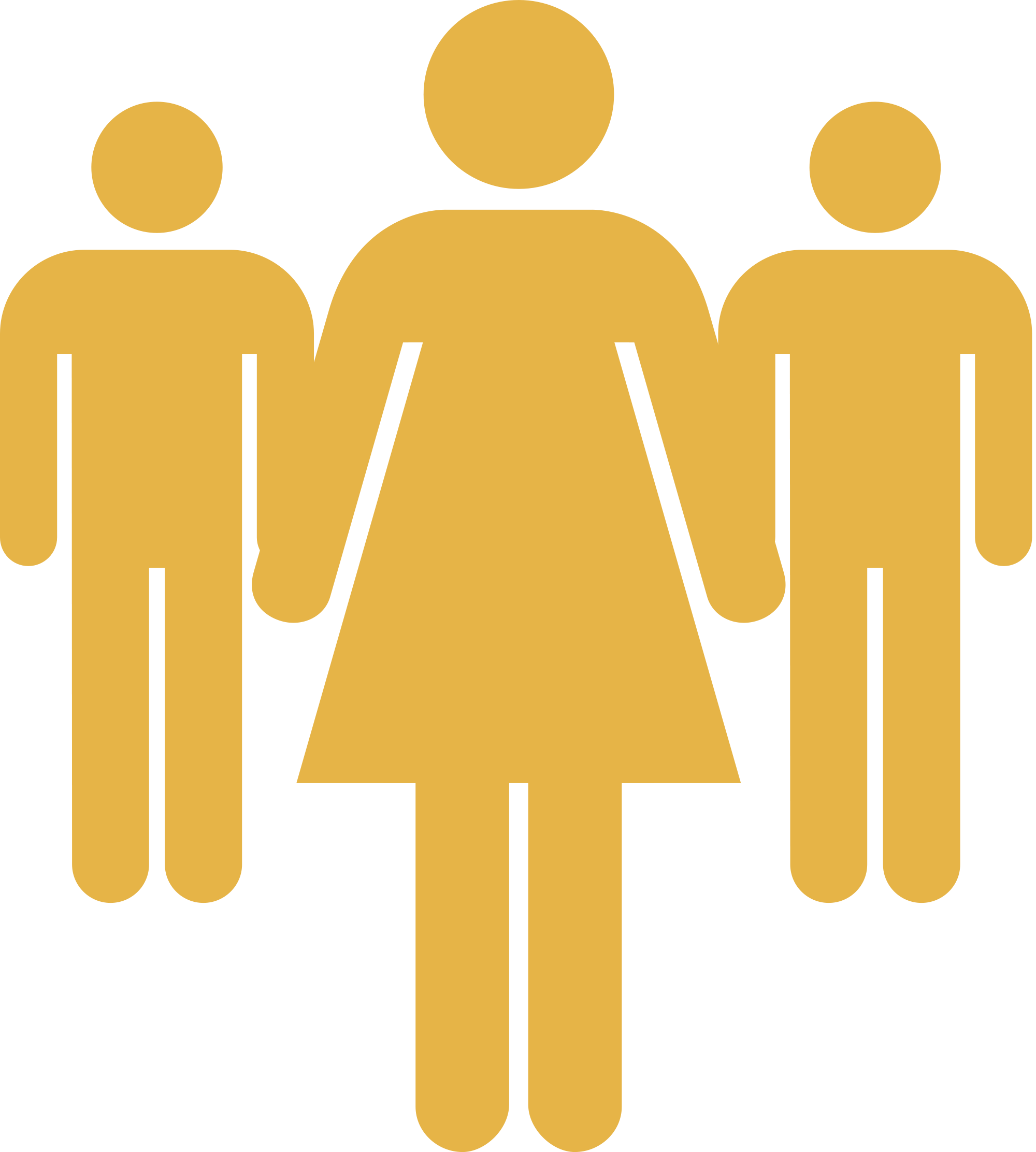 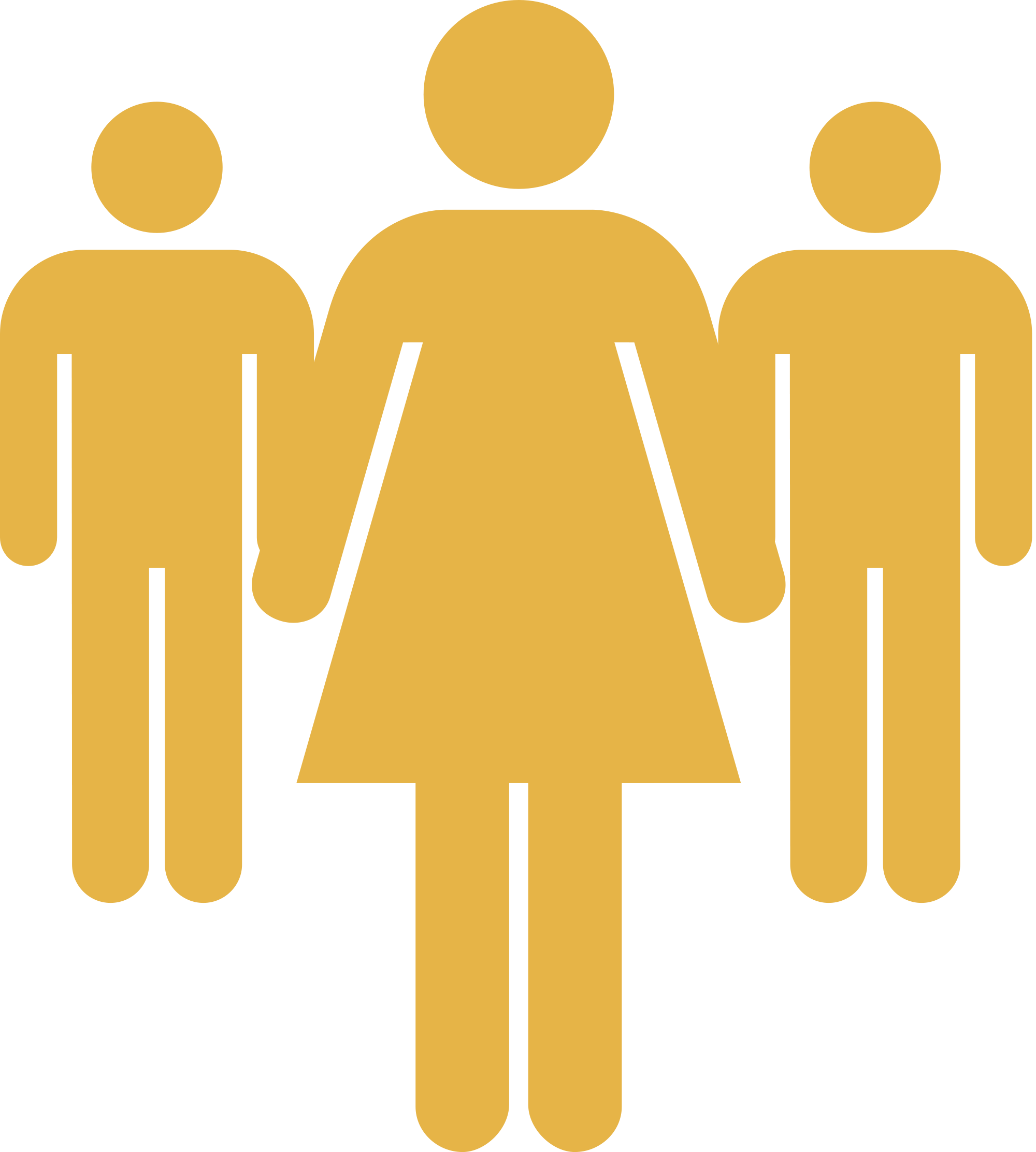 Data
Doctor vs. Nurse
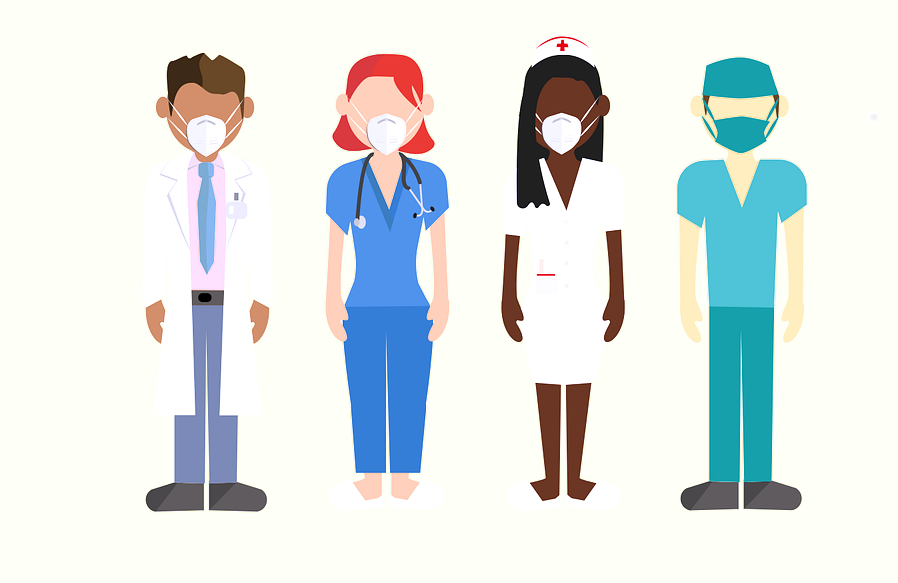 The doctor recommended to perform an X-ray.
He/She said …

The nurse recommended to perform an X-ray.
He/She said …

Do you think “he” or “she” is a more likely continuation in the above cases (respectively)?
What would happen if you asked a large pre-trained language model?
[Speaker Notes: INTERACTIVE PART
Discussion with students about the questions on the slide. [This is used to motivate Bias]

Image Source:
Bild von cromaconceptovisual auf Pixabay]
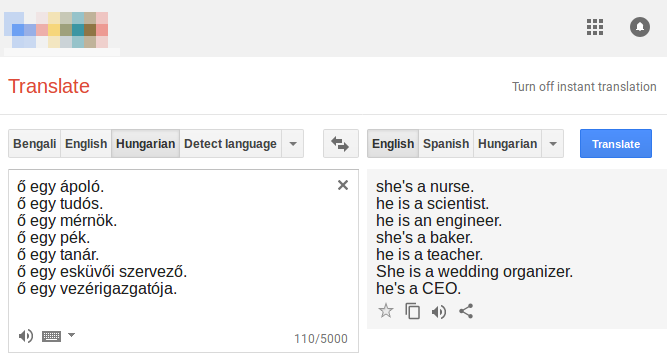 Bias in Machine Translation
Useful or harmful?
Image source: https://arxiv.org/pdf/1809.02208.pdf
[Speaker Notes: [We start with a motivating example before giving a more formal definition later ...]

What happens if you ask a large MT model? Example shows results ...
In the Hungarian version, the gender of the subject is not marked explicitly. So for translating to English the system has to decide for a pronoun.
The result is more or less what is expected due to gender stereotypes.
The MT model is picking up statistical bias towards a certain gender (and amplifying it as the model will translate that way in 100% of cases even if in the training corpus the imbalance is much less).

Image Source:
https://arxiv.org/pdf/1809.02208.pdf]
Bias in Machine Translation
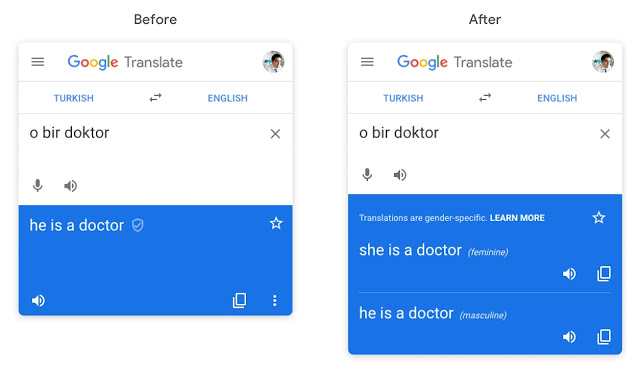 Detecting gender-neutral queries
Generate gender-specific translations
Check for accuracy
Image Source:
https://ai.googleblog.com/2018/12/providing-gender-specific-translations.html
[Speaker Notes: For some cases, mitigating strategies can be implemented (see example) - but other cases still go unchanged.

Image Source:
https://ai.googleblog.com/2018/12/providing-gender-specific-translations.html]
What is Bias?
Cognitive bias arises due to the tendency of the human mind to categorize the world.
→ simplifies processing.

Social biases in data, algorithms, and applications

Statistical bias in machine learning
Inductive bias: assumptions made by model about target function to generalize from data
Image by Gordon Johnson on Pixabay.
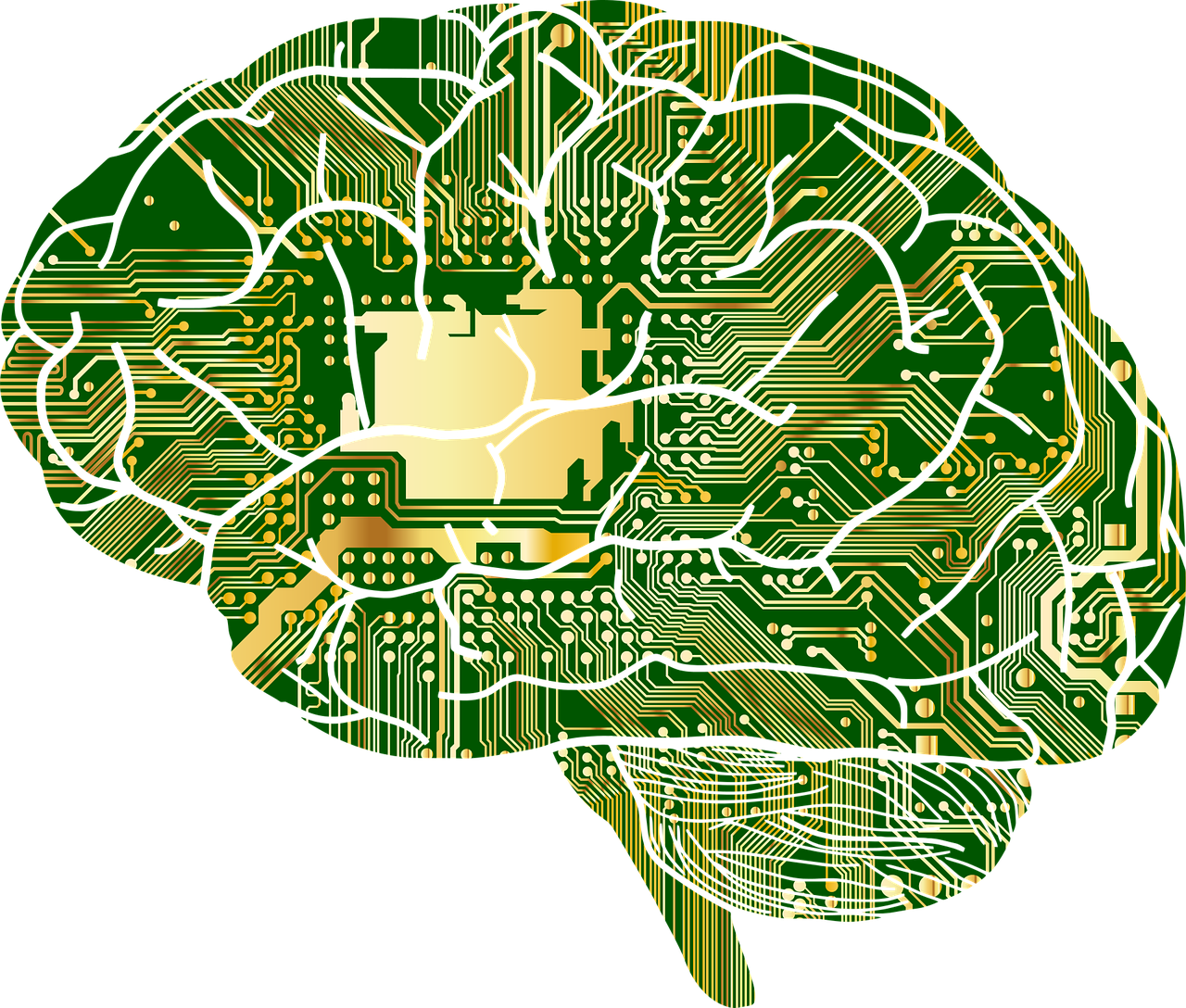 [Speaker Notes: Social bias in data exists. For example, a human reporting bias: The frequency with which people write about actions, outcomes, or properties is not a reflection of real-world frequencies or the degree to which a property is characteristic of a class of individuals (Gordon and Van Durme, 2013).
In addition, textual data contains other types of bias, reflecting historical unfairness, implicit stereotypes or prejudices, just to name a few.

During data collection and annotation, further bias is introduced to the data sets due to sampling errors or bias of the annotators themselves. This may include, for example, the so-called confirmation bias, which refers to annotators marking up what they expect to see.

Statistical bias in ML does not only arise due to biased training data.
Inductive bias: Each learning algorithm makes certain assumptions to learning the target function. The algorithm can only possibly learn a solution in that (model) space.

References and Further Reading:
Christopher Dwyer. 12 Common Biases That Affect How We Make Everyday Decisions. Psychology Today, 2018.
Gordon and Van Durme. Reporting bias and knowledge acquisition. In: AKBC '13: Proceedings of the 2013 workshop on Automated knowledge base construction. October 2013. 
EMNLP 2019 tutorial on fairness and bias in NLP

Image Source:
Image by Gordon Johnson on Pixabay.]
What is Bias? (Technical View)
Bias in machine learning

Bayesian probabilities: prior

May be intended (e.g., domain adaptation) or unintended

Is bias always a bad thing?
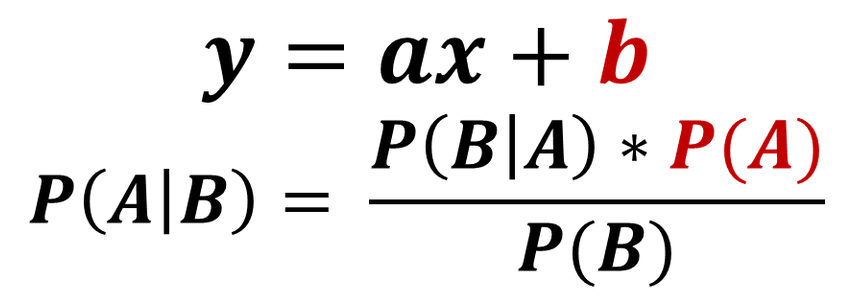 [Speaker Notes: What is Bias?
Bias is part of the basis of the foundations of machine learning. In linear models, we can shift the predicted outcome depends on the input x multiplied by some factor a shifted by the “bias” term b. If the value of x is 0, the model will predict b as a score. In the context of Bayesian conditional probabilities, we compute the probability of even A occurring given that we know that some event B has occurred as the probability of B given that A has occurred times the prior probability P(A) that A occurs. This P(A) term, the probability of A occurring without any further information, is the bias of our model in this case.

Suggested Reading:
https://www.theguardian.com/science/life-and-physics/2014/sep/28/belief-bias-and-bayes
https://www.researchgate.net/publication/237020329_Bayes%27_Rule_A_Tutorial_Introduction_to_Bayesian_Analysis]
Why is Bias Problematic? (Social View)
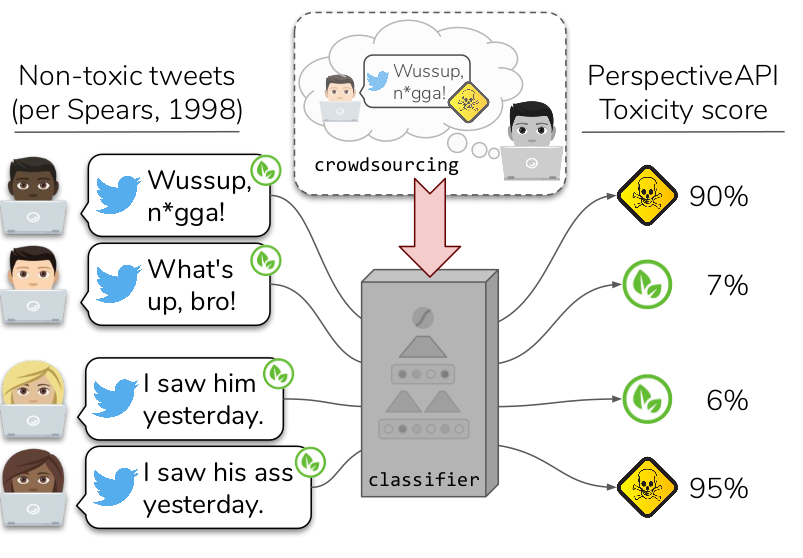 NLP Applications
Employment matching, advertisement placement, parole decisions, search, chatbots, face recognition, ...
Social Stereotypes

Gender, Race, Disability, Age, Sexual orientation, Culture, Class, Poverty, Language, Religion, National origin, ...
Sap et al.: The Risk of Racial Bias in Hate Speech Detection. ACL 2019.
[Speaker Notes: Bias creeps into data/algorithms/models and leads to inequitable behaviors of the systems, systematically and unfairly discriminating certain individuals or social groups. Collection / annotation of training data → model training → ranking/filtering/aggregation/generation of media → people see output.
Example: Sap et al.: The Risk of Racial Bias in Hate Speech Detection.
The image shows phrases in African American English (AAE), their non-AAE equivalents (from Spears, 1998), and
toxicity scores from PerspectiveAPI.com. Perspective is a tool from Jigsaw/Alphabet that uses a convolutional neural network to detect toxic language, which refers to rude, disrespectful, or unreasonable comments. The tool has been trained on crowdsourced data where annotators were asked to label the toxicity of text without metadata. Sap et al. found that tweets written in AAE were more likely to be classified as hate speech or abusive language than tweets written in standard American English. How does this lead to a disadvantage / problem for African American Twitter users?
Protected Characteristics: In the UK, it is against the law to discriminate against someone because of: age, disability, gender reassignment, marriage and civil partnership, pregnancy and maternity, race, religion or belief, sex, or sexual orientation.
What are protected characteristics in the law of your home country / country of residence?

Australia: https://www.fairwork.gov.au/employee-entitlements/protections-at-work/protection-from-discrimination-at-work
European Union: https://ec.europa.eu/info/aid-development-cooperation-fundamental-rights/your-rights-eu/know-your-rights/equality/non-discrimination_en
Germany: https://de.wikipedia.org/wiki/Allgemeines_Gleichbehandlungsgesetz
US: https://www.law.cornell.edu/wex/protected_characteristic
UK: https://www.equalityhumanrights.com/en/equality-act/protected-characteristics

References:
Partially based on CMU course by Yulia Tsvetkov.
Sap et al. The Risk of Racial Bias in Hate Speech Detection. In Proceedings of ACL 2019.]
Why is Bias Problematic?
See also Shah et al. (2020)
Outcome Disparity
Error Disparity
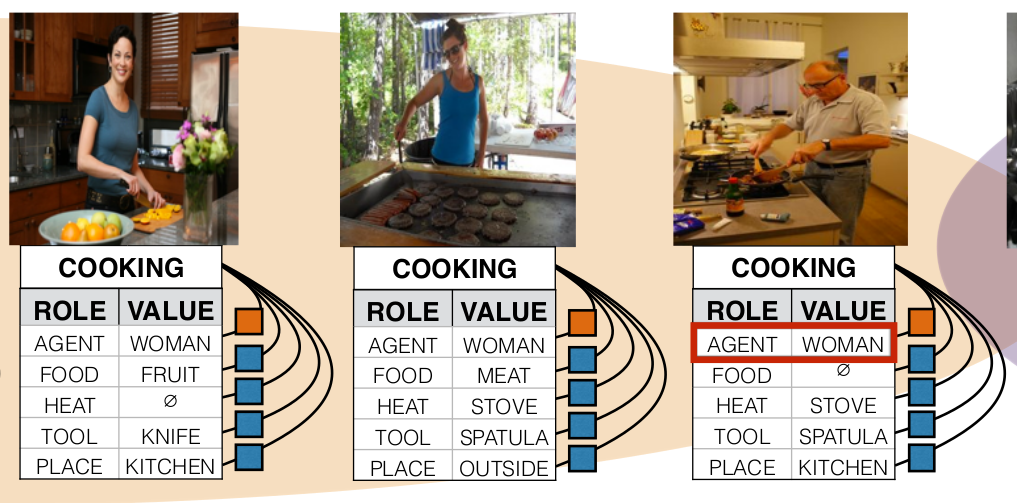 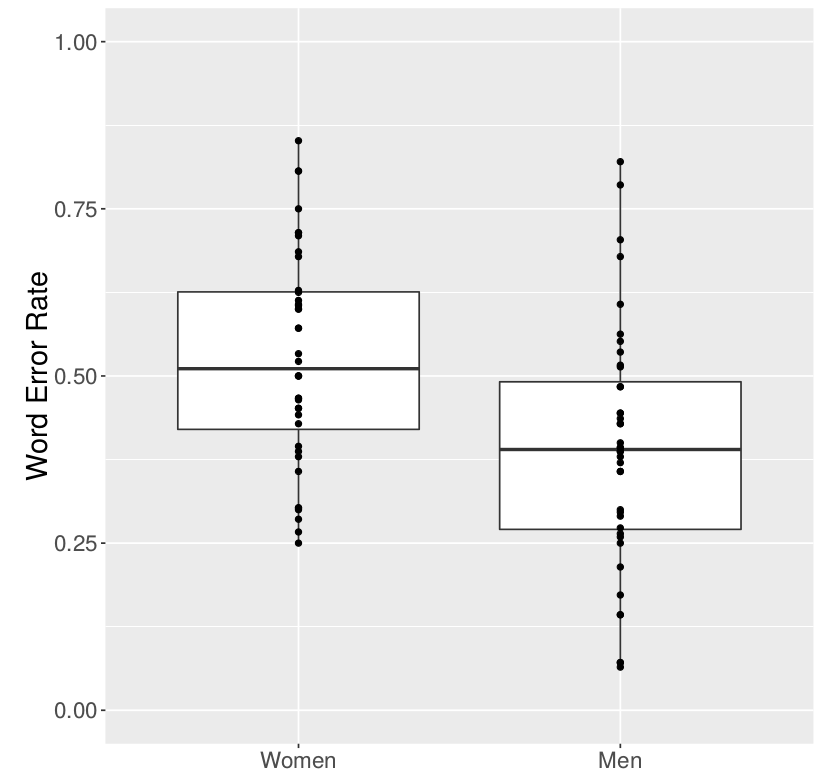 women
men
Because a “COOKING” event is taking place, the model is more likely to predict the agent to be a woman.
(Zhao et al., 2017)
Word Error Rate in automatic captioning is higher for female speakers compared to male speakers (Tatman, 2017)..
Image sources: https://www.aclweb.org/anthology/W17-1606.pdf,
https://www.aclweb.org/anthology/D17-1323.pdf
[Speaker Notes: The example for Outcome Disparity can also be used to illustrated the following difference:
The model has learned that women cook more often than men, which is descriptively correct (as of 2020 in most cultures).
However, according to Western/feminist culture, it is normatively wrong for a model to leverage such information, as the model would reinforce a prejudice. Achieving gender equality is desirable in many  (e.g. Western) views of ethicality.

Error Disparity Example:
Word error rate: lower is better!

References:
Rachael Tatman. Gender and Dialect Bias in YouTube’s Automatic Captions. In Proceedings of the First ACL Workshop on Ethics in Natural Language Processing. 2017.
Zhao et al. Men Also Like Shopping: Reducing Gender Bias Amplification using Corpus-level Constraints. EMNLP 2017.]
Why is Bias Problematic?
(Technical View)
Outcome / Error disparity

Models might amplify bias
51:49 distribution in a feature may lead to 100:0 decision

Is it wrong to build models replicating “real world data”?
In what circumstances?
[Speaker Notes: Why can bias be problematic (technical view)?
Drop in performance. By adapting to the data it sees, a machine learning algorithm optimizes for performance on that kind of data. This may lead to problematic situations when, for instance, moving to another domain. For example, a part-of-speech tagger trained on the Wall Street Journal will likely do well on financial news, but not on social media text.
Models might amplify bias. Assume, your training data observed from tossing a coin is 51x head, 49x tail. Without any additional informative features, your model will always predict head. “Bias of an Estimator” refers to the difference between the expected value of estimator and its true value. What is the true value for the coin’s probability of head? What is the estimator’s value?]
Sources of Bias in NLP (Shah et al., 2020)
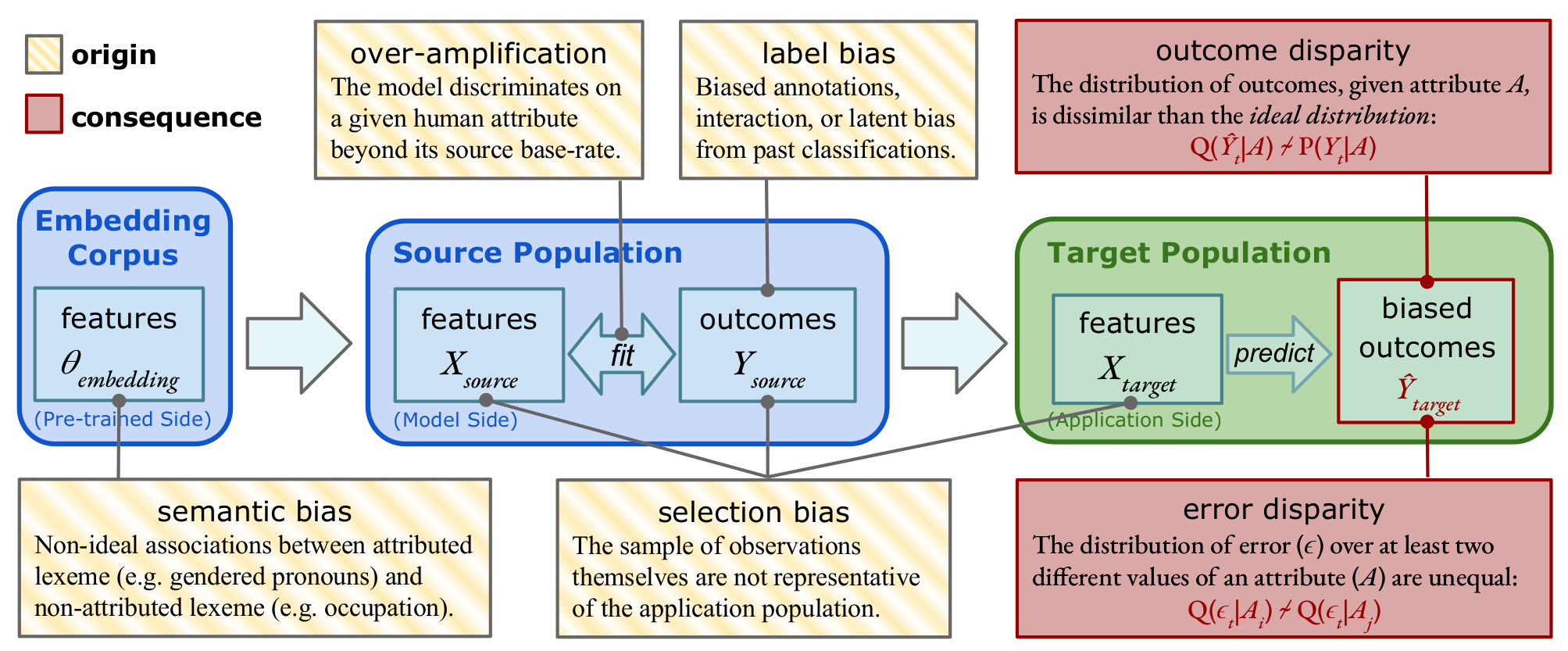 Image Source: https://www.aclweb.org/anthology/2020.acl-main.468.pdf
[Speaker Notes: This slide gives a preview of the sources and effects of bias as categorized by Sha et al. (2020), which is suggested as more advanced reading.
We do not intend this slide as a full explanation of all the principles but instead to raise awareness that bias may have several sources or types of impact in NLP systems.

TODO: simplify diagram

References:
Deven Santosh Shah, H. Andrew Schwartz, Dirk Hovy. Predictive Biases in Natural Language Processing Models: A Conceptual Framework and Overview. ACL 2020.

Image Sources:
Image taken from: https://www.aclweb.org/anthology/2020.acl-main.468/]
De-Biasing of Word Embeddings
neutral
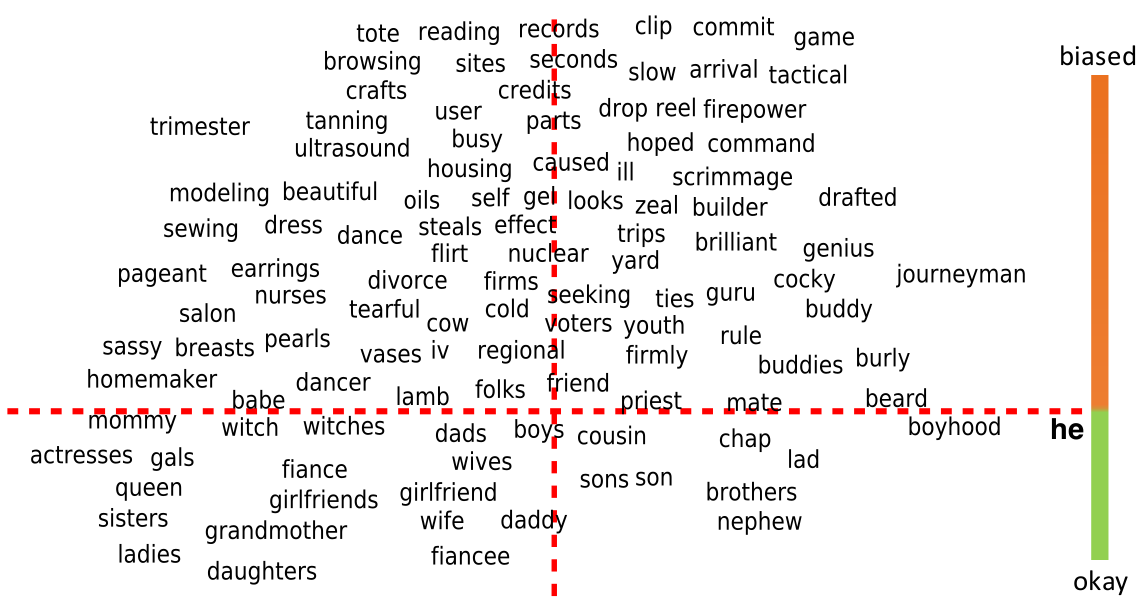 Image taken from Bolukbasi et al.,
NIPS 2016.
she
[Speaker Notes: Example: Bolukbasi et al.: De-Biasing of Word Embeddings.
The study is on Word2Vec (Mikolov et al.) embeddings trained on Google News. They find that the word embeddings exhibit female/male stereotypes to a disturbing extent. They propose a solution to de-bias the vector space using transformations as follows. “Selected words projected along two axes: x is a projection onto the difference between the embeddings of the words he and she, and y is a direction learned in the embedding that captures gender neutrality, with gender neutral words above the line and gender specific words below the line. Our hard debiasing algorithm removes the gender pair associations for gender neutral words. In this figure, the words above the horizontal line would all be collapsed to the vertical line.”

It has been found that de-biasing techniques such as the one proposed by Bolukbasi et al. come at the expense of decreased accuracy for some applications, because they might also remove associations that are desired in some cases (e.g., if a word can take on more than one meaning).
Discussion questions: Is it still worthwhile doing? In which circumstances?

References:
Bolukbasi et al. Man is to Computer Programmer as Woman is to Homemaker? Debiasing Word Embeddings. NIPS 2016.
T. Mikolov, I. Sutskever, K. Chen, G. S. Corrado, and J. Dean. Distributed representations of words and phrases and their compositionality. In NIPS.]
Bias Exercise
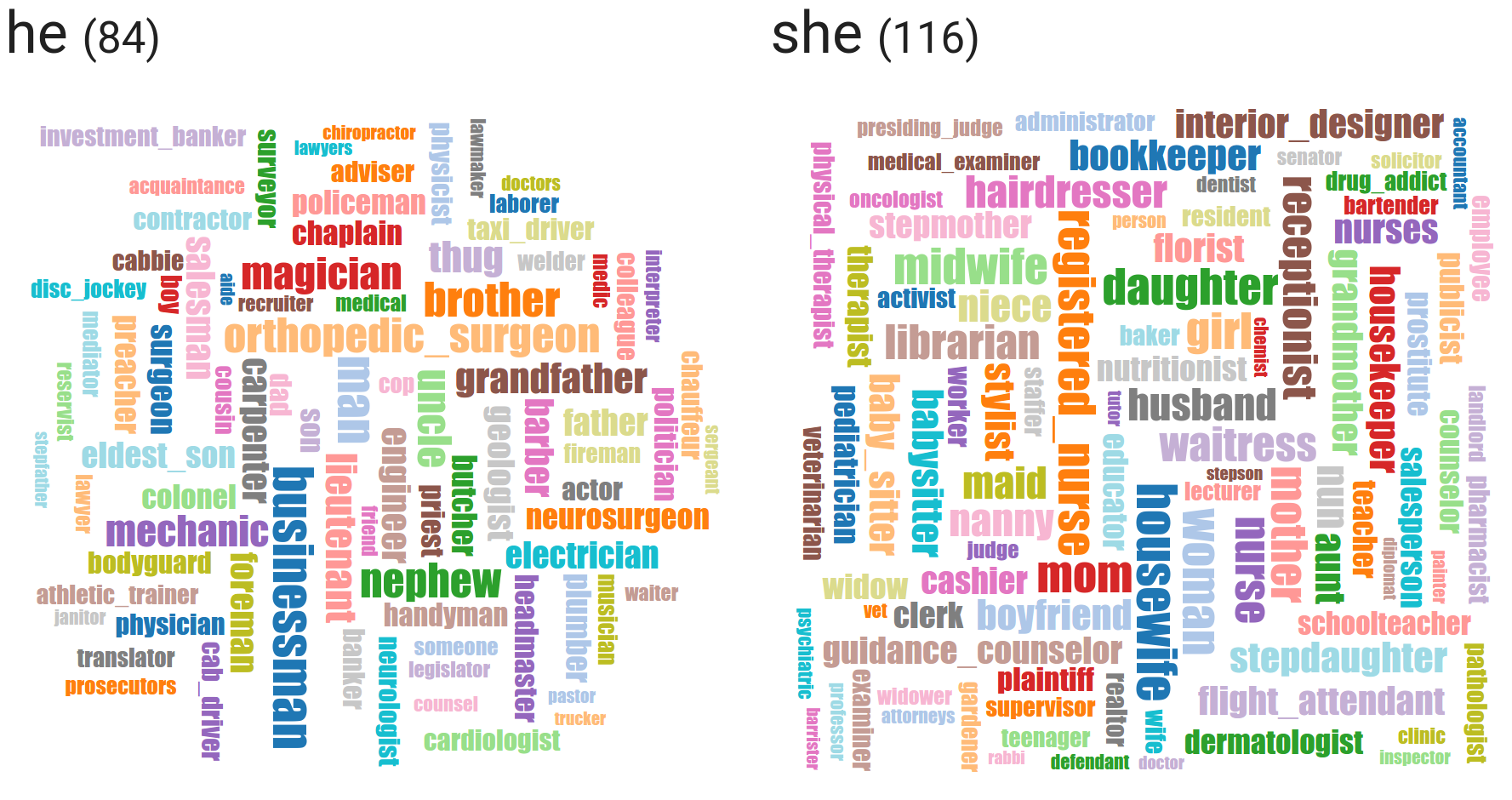 Source: http://wordbias.umiacs.umd.edu
[Speaker Notes: List of possible discussion exercises (Case Studies for Bias):
https://aclweb.org/aclwiki/Notes_on_Teaching_Ethics_in_NLP
We suggest that you pick an exercise that aligns well with the technical / linguistic content of the course context.]
Source of Harm - Unfair Outcomes
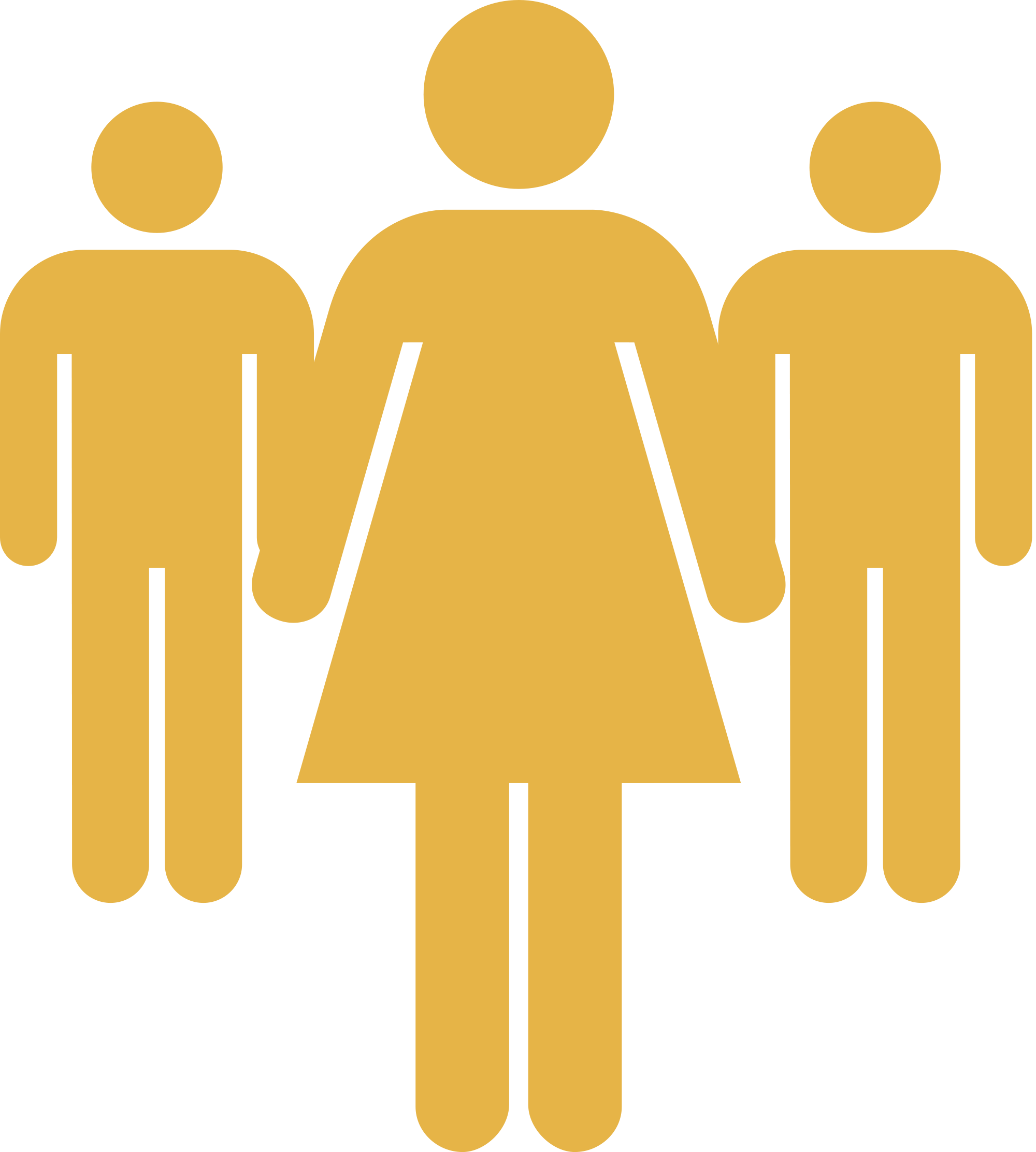 NLP System
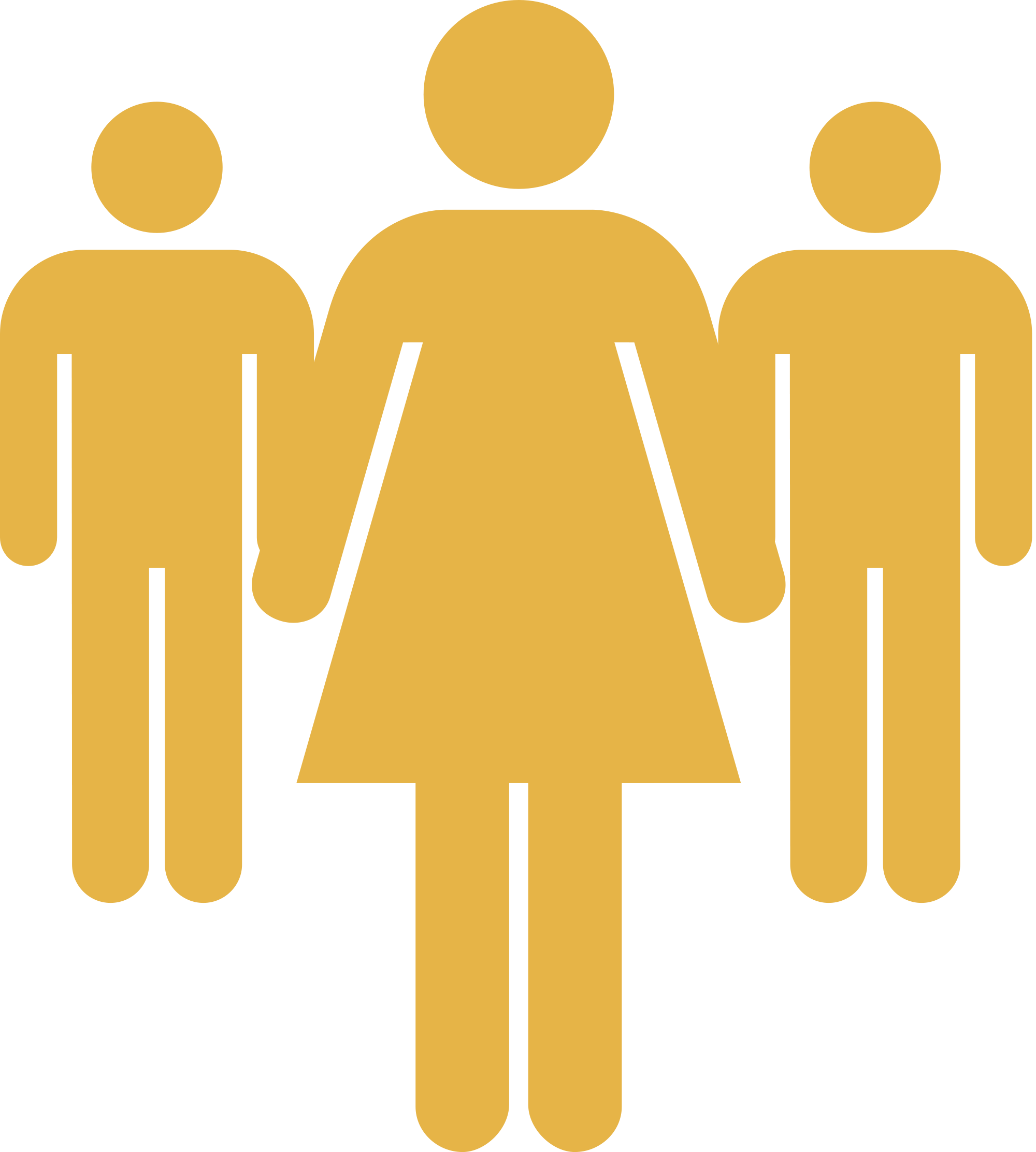 filtering 
job applications
Better chances for people living in a certain area
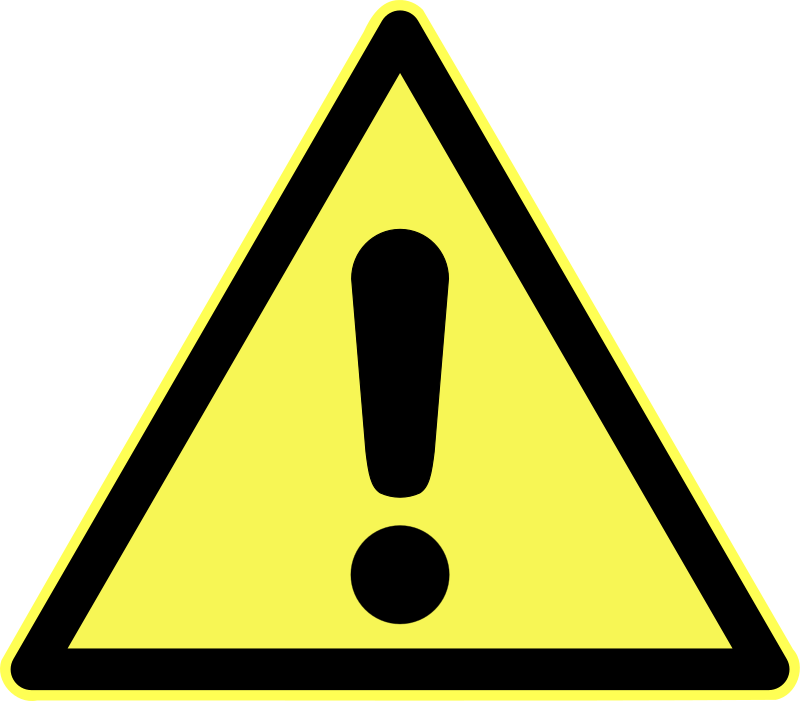 [Speaker Notes: NLP system might not directly harm people, but treat them unfairly.]
Fairness
Treating everyone equally is fair, right?

So, everyone gets the same grade from now on ;)
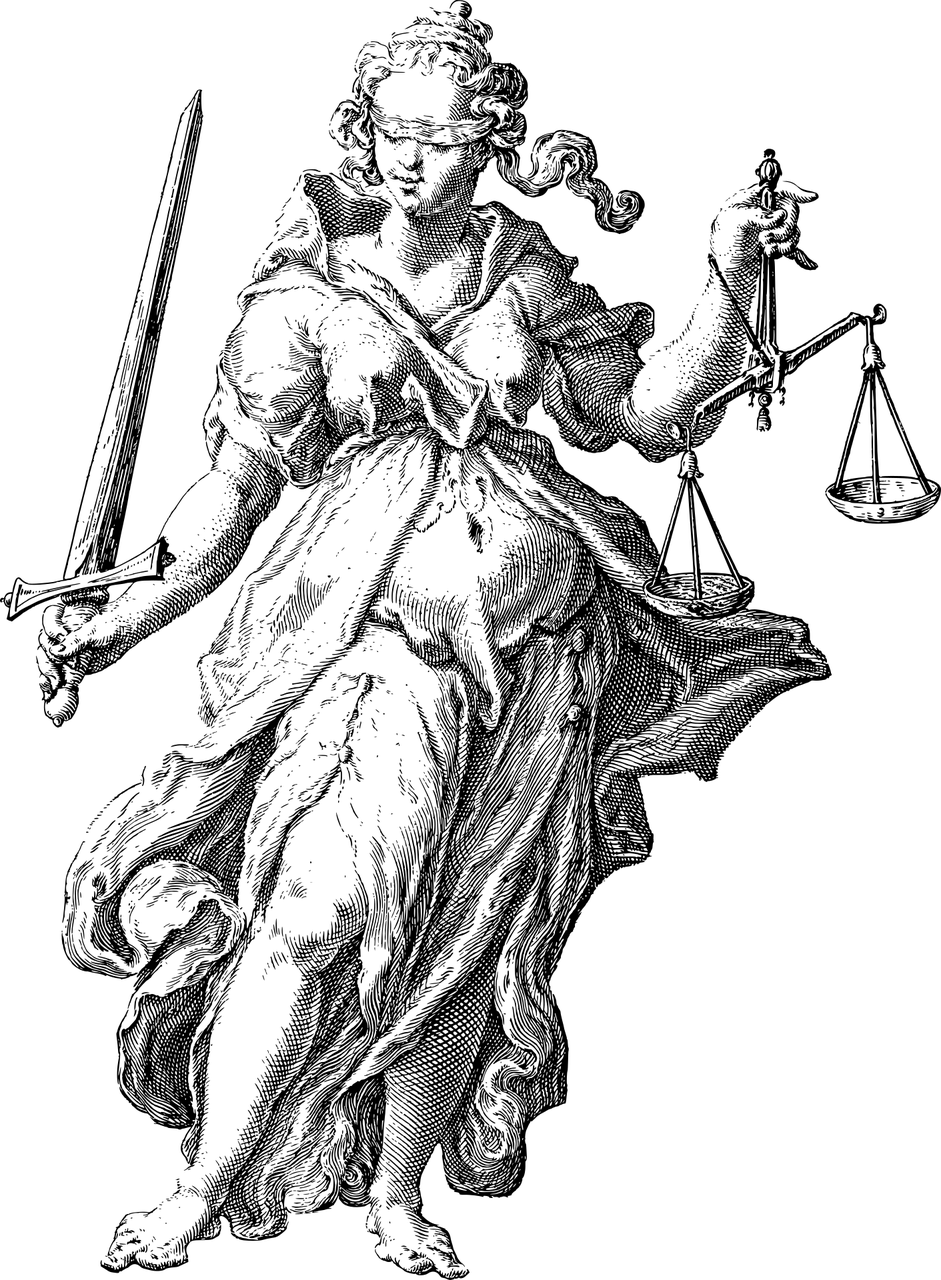 fundamental principle of justice “equals should be treated equally and unequals unequally”
Bild von Gordon Johnson auf Pixabay
[Speaker Notes: [We first try to informally introduce fairness]

Discuss what grades are trying to express and why treating everyone the same when it comes to grades is not fair 

References
https://www.scu.edu/ethics/ethics-resources/ethical-decision-making/justice-and-fairness/
“The most fundamental principle of justice—one that has been widely accepted since it was first defined by Aristotle more than two thousand years ago—is the principle that "equals should be treated equally and unequals unequally." In its contemporary form, this principle is sometimes expressed as follows: "Individuals should be treated the same, unless they differ in ways that are relevant to the situation in which they are involved." For example, if Jack and Jill both do the same work, and there are no relevant differences between them or the work they are doing, then in justice they should be paid the same wages. And if Jack is paid more than Jill simply because he is a man, or because he is white, then we have an injustice—a form of discrimination—because race and sex are not relevant to normal work situations.”

Image Source:
Bild von Gordon Johnson auf Pixabay, see also: https://en.wikipedia.org/wiki/Lady_Justice]
Group vs. Individual Fairness
group fairness
errors should be distributed similarly across protected groups


individual fairness 
similar individuals should be treated similarly regardless of group membership
Which groups are/should be protected?
How can we measure similarity of individuals?
cannot reach group and individual fairness at the same time
[Speaker Notes: Fairness is often discussed in term of group fairness.
When grading students, we are rather aiming for individual fairness, while in other settings (e.g. ASR system performance) we are aiming for group fairness (as it would be hard to measure whether the system really performs equally well for every individual).

Sources:
https://www.borealisai.com/en/blog/tutorial1-bias-and-fairness-ai/
https://towardsdatascience.com/artificial-intelligence-fairness-and-tradeoffs-ce11ac284b63
https://www.frontiersin.org/articles/10.3389/frai.2020.00034/full]
https://dl.acm.org/doi/10.1145/3442188.3445892

https://arxiv.org/abs/1609.07236
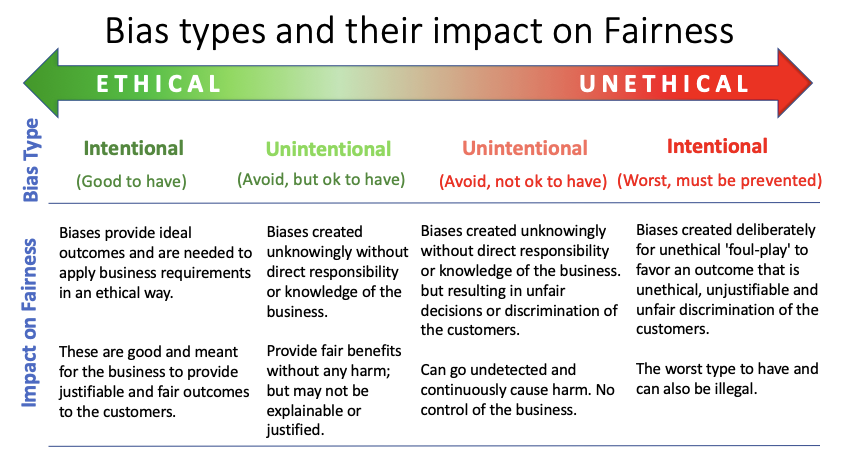 https://medium.com/ibm-watson/ethics-in-ai-responsibilities-for-data-analysts-part-2-d76f2343e4d1
Source of Harm - Input/Training Data
NLP System
Data
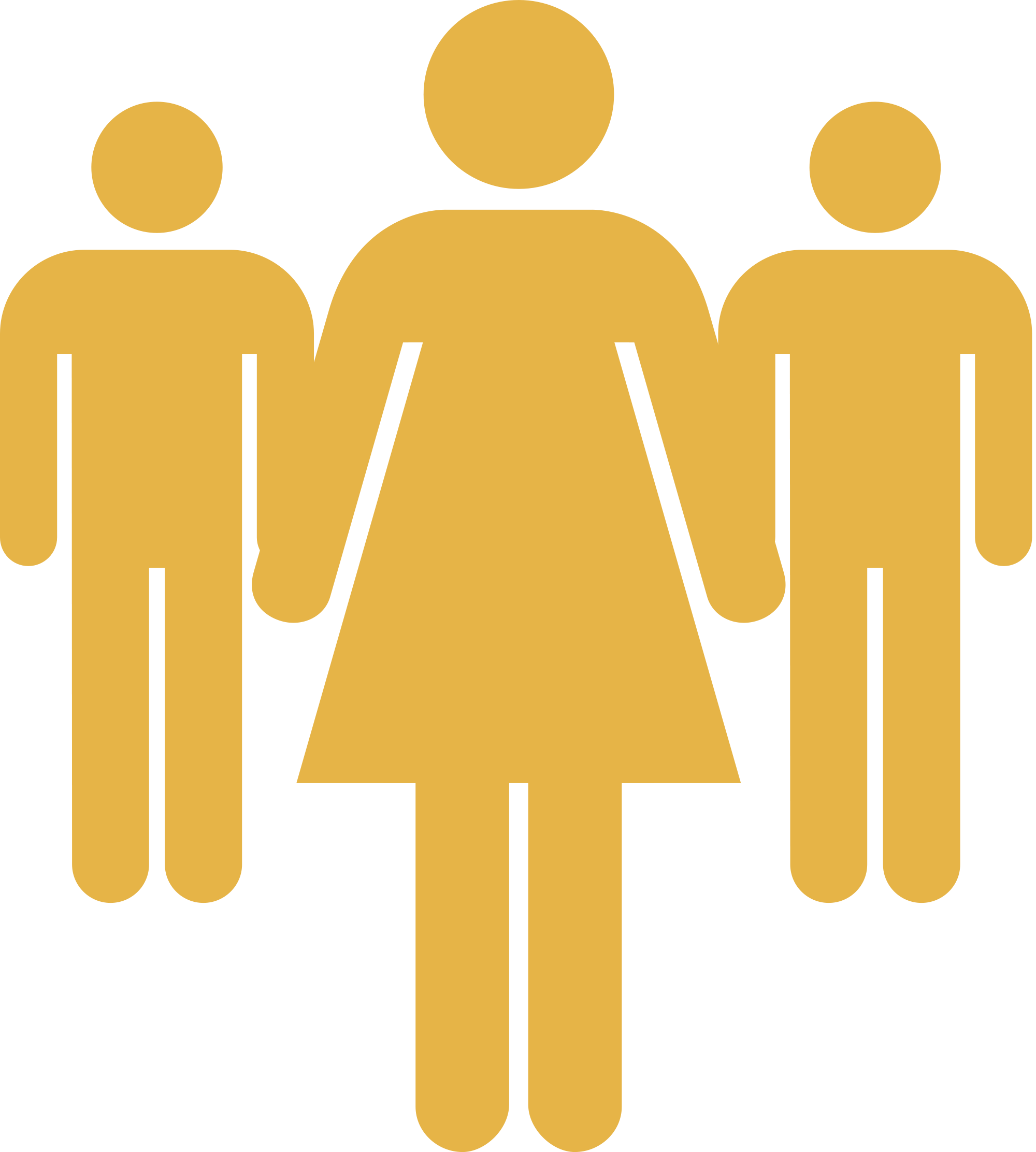 [Speaker Notes: NLP systems usually use input and training data. As the data is provided by people, they might also be harmed.]
Privacy
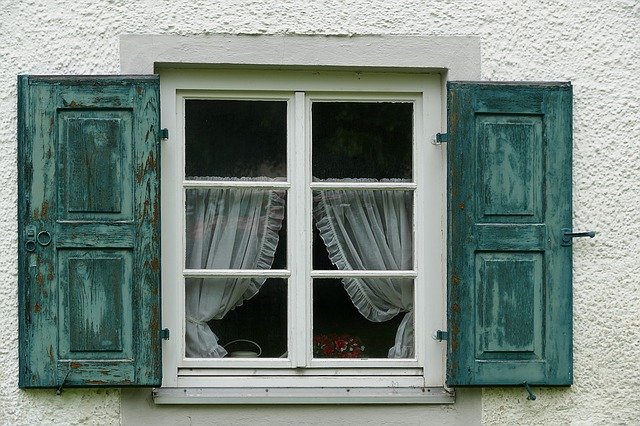 “I’ve got nothing to hide.”
Do you have curtains? / Do you close your shutters at night?
Can I see your credit card bills from last year?
[Speaker Notes: Personally Identifiable Information: https://en.wikipedia.org/wiki/Personal_data (technical view)


Image Source:
Image by Thanks for your Like • donations welcome from Pixabay]
A Taxonomy of Privacy (Solove, 2007)
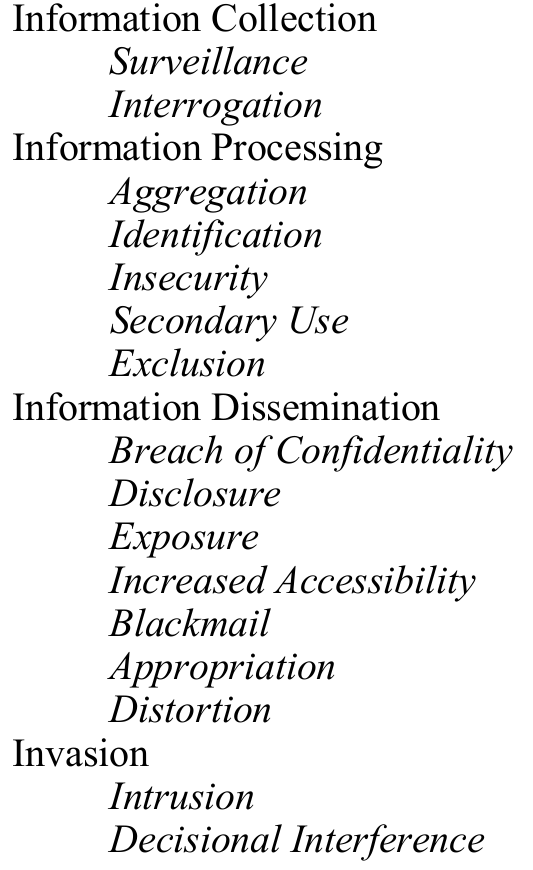 Problems and harms related to privacy
Privacy = intimacy?
Privacy = the right to be let alone?
“Privacy [...] is a plurality of different things that do not share one element in common but that nevertheless bear a resemblance to each other.”
[Speaker Notes: The concept of intimacy is too narrow, e.g., political views or religious beliefs are private but not intimate.
The concept of “right to be let alone” may be too broad: if you shove me, you are not leaving me alone. However, shoving is not a problem of privacy (harm on a different level).

https://papers.ssrn.com/sol3/papers.cfm?abstract_id=998565]
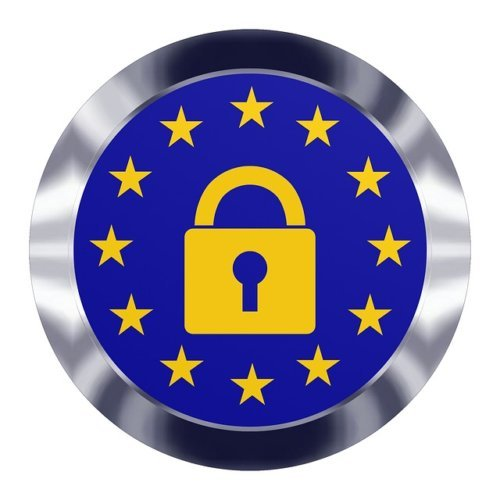 Data Privacy Regulations
European Regulation 2016/679
General Data Protection Regulation (GDPR)

Main rights of the “data subject” (natural person):
Right of access
Right of rectification
Right to erasure (“right to be forgotten”)
Right to withdraw consent at any time
Right to lodge a complaint with a supervisory authority
Right to restriction of processing
Right to data portability
Similar laws in the US: California Consumer Privacy Act
Applies for the data of all EU citizens - also if controller operates from a country outside the EU!
[Speaker Notes: Image Source:
https://commons.wikimedia.org/wiki/File:EU_gdpr.jpg (CC0)]
Data Privacy vs. Data Ethics
Data privacy is responsibly collecting, using and storing data about people, in line with the expectations of those people, customers, regulations and laws.
Data ethics is doing the right thing with data, considering the human impact from all sides, and making decisions based on your values.
[based on: Lawler, 2019]
“Just because we can do something, doesn’t mean we should.”
Should a company sell user information to political campaigns?
[Speaker Notes: “Ethics comes before, during and after the law. It informs how laws are drafted, interpreted, and revised. It fills the gaps where the law appears to be silent.” (Giovanni Buttarelli, European Data Protection and Privacy Commissioner 2014-2019)

Summary of Fabiano paper: Ethical reading of the GDPR
“Personal data”  = belonging to a natural person. Ultimate goal: protect dignity of human being.
What is the value of personal data? Can be of economic / financial or ethical relevance. Every opportunity to take advantage of something brings out it economic value.
Protection of personal data = preserving a natural person from the misuse of his/her personal information.

However, the GPDR doesn’t lay down any specific law on ethics.
Consciousness of ethics entails complying with the law (data protection law = GDPR), but respecting the law does not mean to always act ethically.
Example: Technical staff detects a potential data breach bug shortly before deployment. Legal consideration might evaluate risk as low and they might continue with the deployment. An ethics approach would mean to first fix the bug and then continue with the deployment.

References:
https://looker.com/blog/big-data-ethics-privacy
Nicola Fabiano, Ethics and the protection of personal data. IMCIC 2019.]
Anonymization (De-Identification)
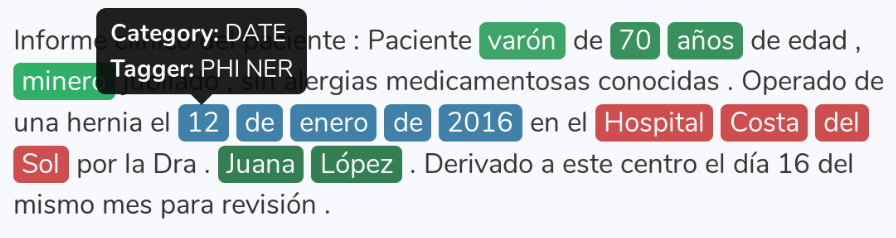 HitzalMed
(Lopez et al., 2020)
After having run some anonymization system on our data, is everything fine?
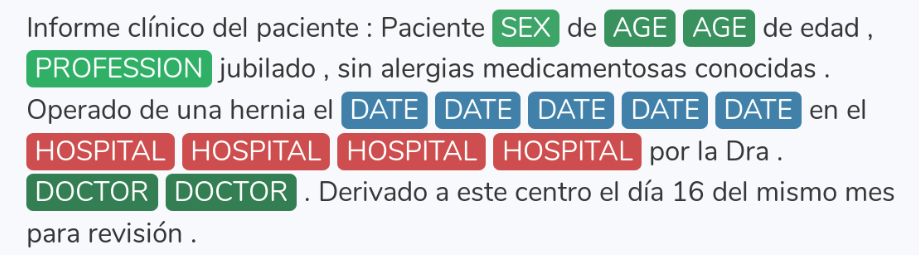 Image Source: https://www.aclweb.org/anthology/2020.lrec-1.870/
[Speaker Notes: The HitzalMed system uses a combination of regular expressions and dictionaries for de-identifying Spanish clinical text.

References:
Lopez et al.: HitzalMed: Anonymisation of Clinical Text in Spanish. LREC 2020.]
Authorship Attribution / Author Profiling
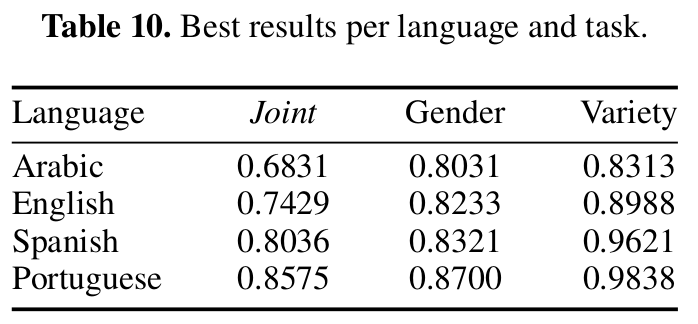 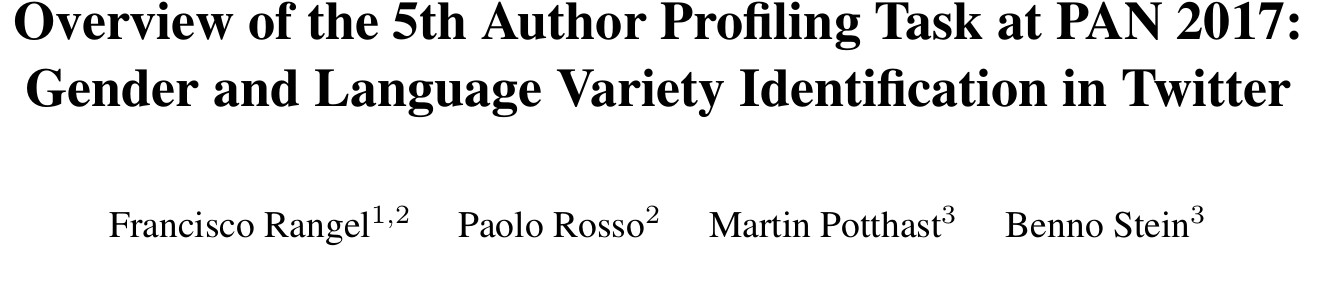 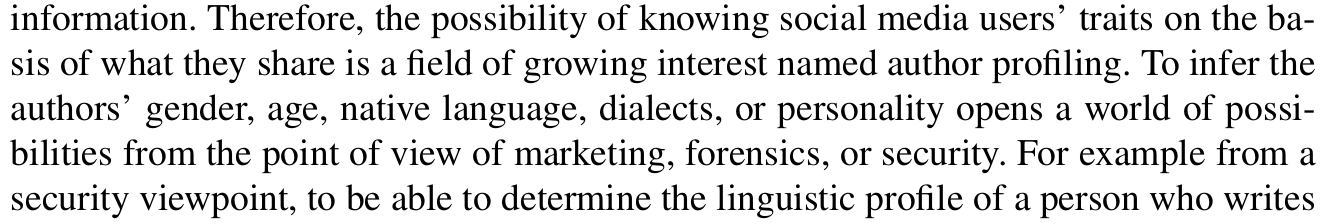 What are potential chances and risks of this type of technology?
[Speaker Notes: Even if the task is not to explicitly trace the author’s identity or profile, issues of non-anonymity may arise. In certain circumstances, a model may leak information even if dataset doesn’t (Dwork & Mulligan, 2013). Simply removing, e.g., a race attribute does not do the trick as this information may correlate with other features such as ZIP code and gender/browsing history.

References:
Francisco Rangel, Paolo Rosso, Martin Potthast, and Benno Stein. Overview of the 5th Author Profiling Task at PAN 2017: Gender and Language Variety Identification in Twitter. In Linda Cappellato, Nicola Ferro, Lorraine Goeuriot, and Thomas Mandl, editors, CLEF 2017 Evaluation Labs and Workshop – Working Notes Papers, 11-14 September, Dublin, Ireland, September 2017. CEUR-WS.org. 
Dwork & Mulligan. It’s Not Privacy, and It’s Not Fair. Stanford Law Review, 2013]
Reading Assignment / Discussion
Daniel J. Solove. 'I've Got Nothing to Hide' and Other Misunderstandings of Privacy. San Diego Law Review, Vol. 44, p. 745, 2007
Germany’s complicated relationship with Google Street View. NY Times, April 2013.
Questions to think about / discuss:
Which dimensions of privacy matter most to you?

A software developer accidentally notices a document where a user is drafting a suicide note. Should he/she contact the police to save a life, or respect their user’s secret?

Can you imagine a situation where interfering with someone’s privacy leads to an economic / financial issue for that person?
[Speaker Notes: References:
Some of the examples taken from: https://papers.ssrn.com/sol3/papers.cfm?abstract_id=998565]
Two ethical theories
Teleology
Telos (Greek) = goal
Outcome-oriented

Utilitarianism
“Choose that action that optimizes the outcome for the majority”
Deontology
Deon (Greek) = duty
“Identify your duty and act accordingly”

Generalization principle: prioritizes intent as the source of ethical action, should be reasonable.
[Speaker Notes: In utilitarianism, a rational agents tries to optimize the outcome. In contrast, the generalization principle prioritizes intent as the source of ethical action. Under the latter, any evidence should lead to the same actions.
(For examples, see next slide.)

References:
Concise summary of ethical theories: https://www.pagecentertraining.psu.edu/public-relations-ethics/introduction-to-public-relations-ethics/lesson-1/ethical-theories/]
Word Error Rates for Automatic Captioning
on YouTube (Tatman, 2017)
WER higher for female speakers compared to male speakers
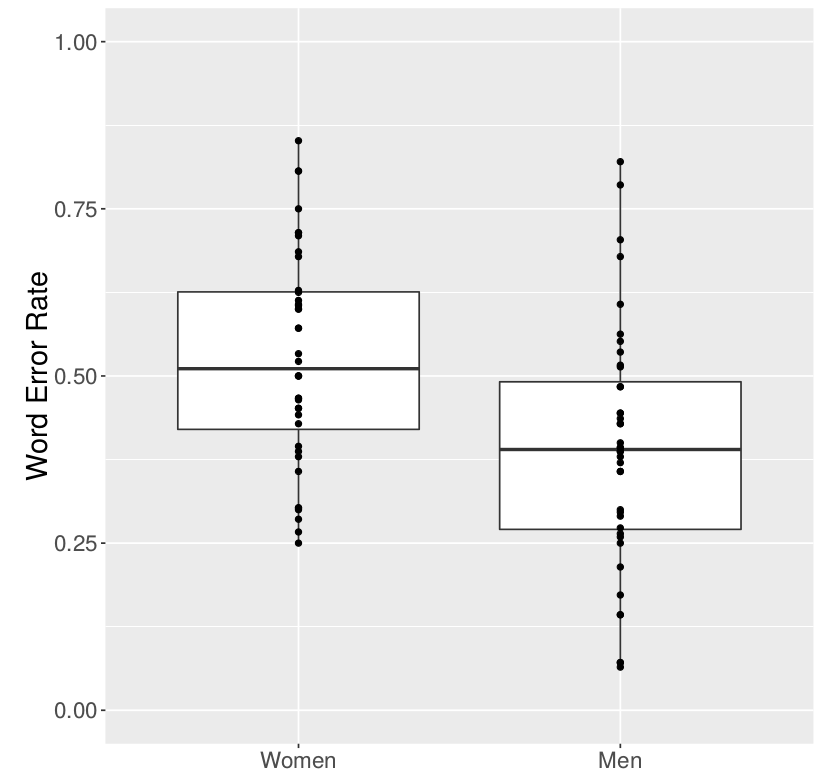 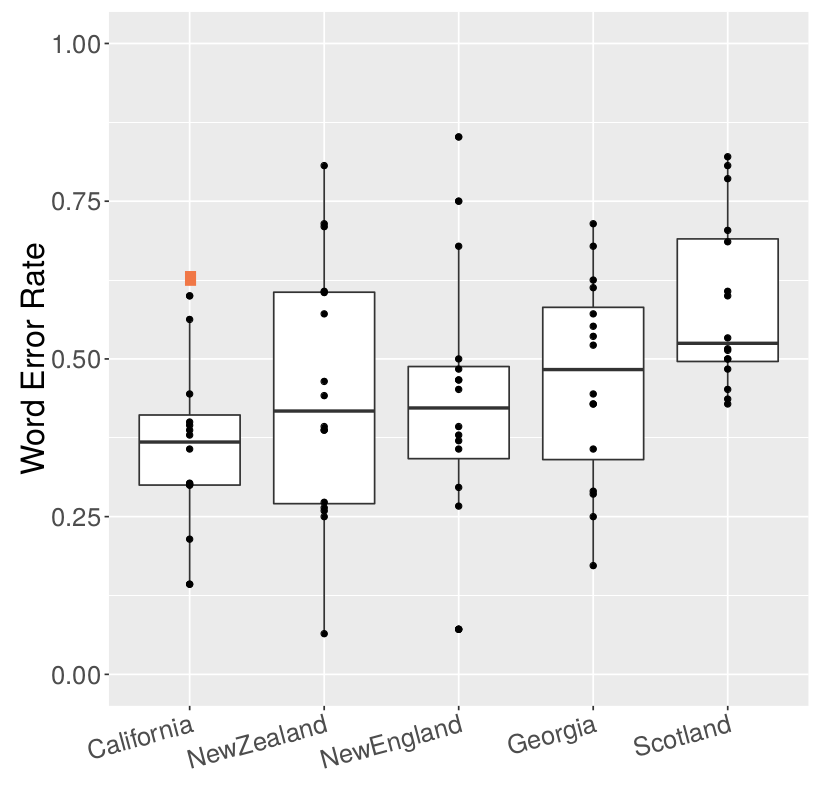 WER higher for Scottish speakers
Image Source: https://www.aclweb.org/anthology/W17-1606
[Speaker Notes: Example from Prabhumoye et al.: (This paper contains detailed explanations!)

Tatman (2017): Youtube’s automatic captioning system has lower accuracy for women and speakers from Scotland. Why is that not okay (according to the different ethical theories)?
Violates utilitarian principle: utility of speech recognition lower for particular sub-groups of intended users (women and Scottish people)
Violates the generalization principle: incorporates superfluous information about speakers in the representation space of the models

References:
Rachael Tatman. Gender and Dialect Bias in YouTube’s Automatic Captions. In Proceedings of the First ACL Workshop on Ethics in Natural Language Processing.
Prabhumoye et al.: Principled Frameworks for Evaluating Ethics in NLP Systems. In Proceedings of the Workshop on Widening NLP. 2019.]
Demographic Factors Improve Classification Performance (Hovy, 2015)
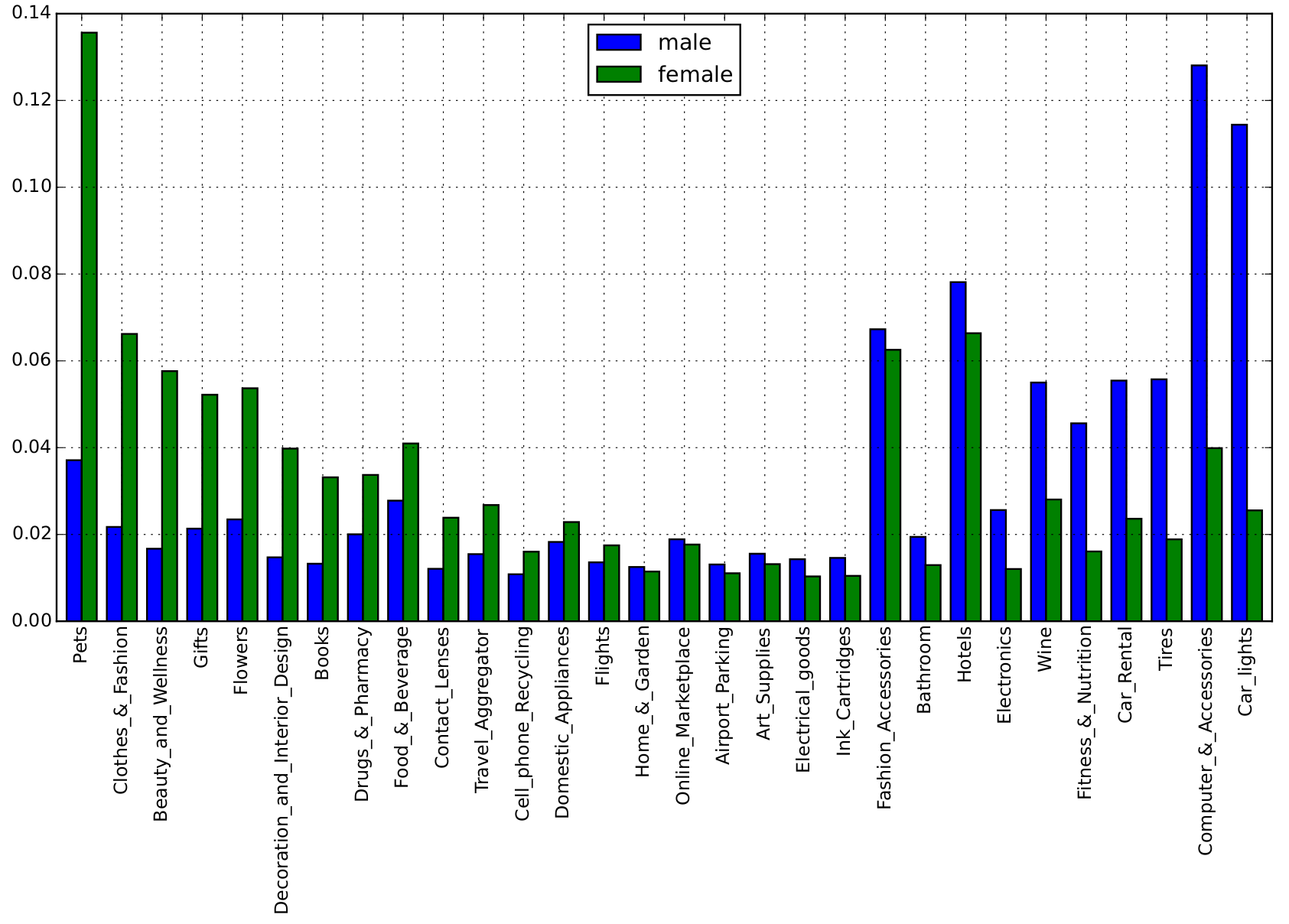 Is it okay to leverage the author’s gender information as explicit features for text classification?

What would be recommended from a utilitarian / generalization perspective?
Distribution of categories by gender
x/Axis: Topics
Image Source: https://www.aclweb.org/anthology/P15-1073.pdf
[Speaker Notes: The example shows that topic classification systems can leverage gender information for improved accuracy.

References:
Dirk Hovy. Demographic Factors Improve Classification Performance. In Proceedings of ACL-IJCNLP 2015.]
Reading Assignment
Prabhumoye et al.: Principled Frameworks for Evaluating Ethics in NLP Systems. In Proceedings of the Workshop on Widening NLP. 2019.
Consider a project that you are working on / have worked on or pick a recent research paper from the ACL Anthology. Analyse the method / system both from a utilitarian and from a generalization perspective. How would scholars of each ethical theory evaluate the ethicality of the method/system?
[Speaker Notes: This reading is somewhat more advanced (recommended for graduate level).]
“Applications”: NLP for Social Good
Civility in communication: techniques to monitor trolling, hate speech, abusive language, detect fake news, etc.
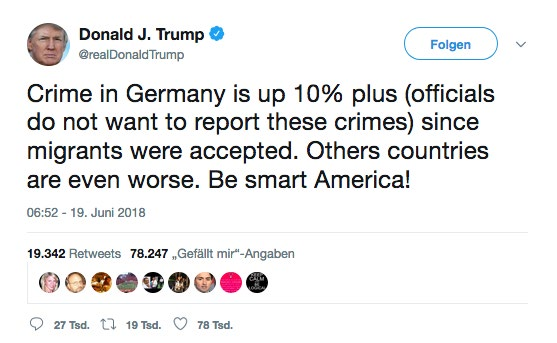 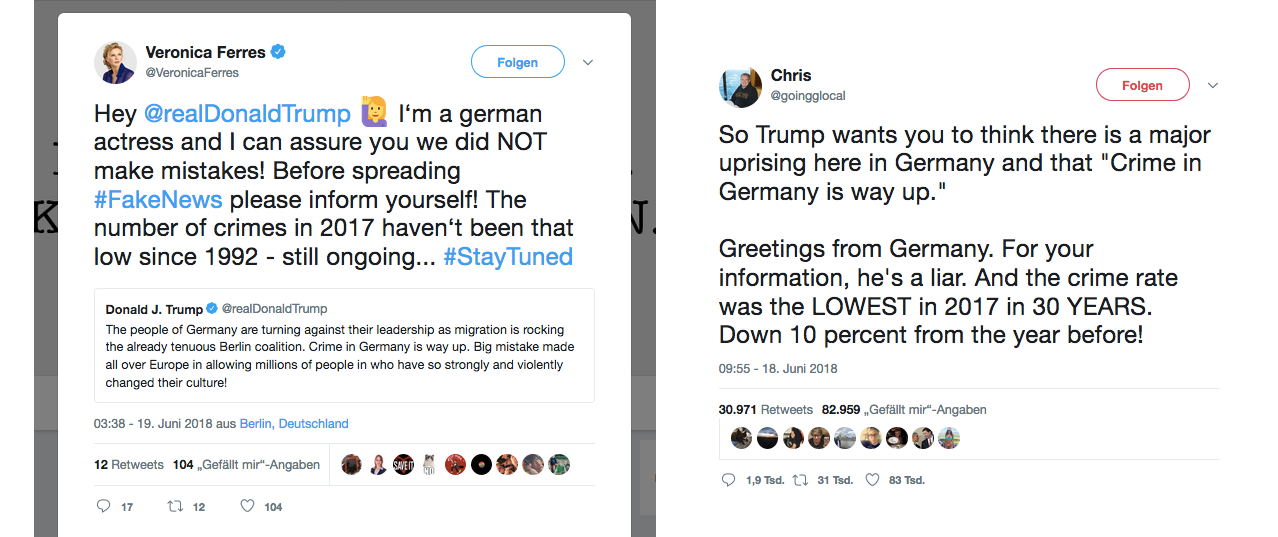 Image Source: https://www.stiftung-nv.de/de/publikation/kurzanalyse-zu-trumps-crime-tweet-deutschland-viel-aufmerksamkeit-wenig-unterstuetzung
[Speaker Notes: References:
https://www.stiftung-nv.de/de/publikation/kurzanalyse-zu-trumps-crime-tweet-deutschland-viel-aufmerksamkeit-wenig-unterstuetzung]
Other topics
Lorem ipsum tempus
Lorem ipsum tempus
Lorem ipsum tempus
Crowd-
sourcing
Safety
Explainability
Lorem ipsum congue tempus
Explainability
Pick a topic of your choice and research its relationship to ethics. What are common arguments made? Do you agree? Can you find interesting examples for ethical or unethical behavior?
Lorem ipsum congue tempus
Pollution
[Speaker Notes: There are many topics that should be discussed in this crash course in addition (and will hopefully be added in the future).
Crowdsourcing refers to the outsourcing of annotation, dataset creation or evaluation tasks to “workers in the cloud” via well-known platforms. Using such workforce often comes with ethical issues such as circumventing minimum wage rates, which means taking advantage of workers in an unethical manner.
Explainability of a system/technology is another issue that might be required for ethical reasons, e.g., when using NLP technology in the hiring process.
Safety also is a related topic, of great importance for example in the area of autonomous driving.
Pollution - CO2 emitted by NLP models ...]
Reading Suggestions:
Environmental Issues
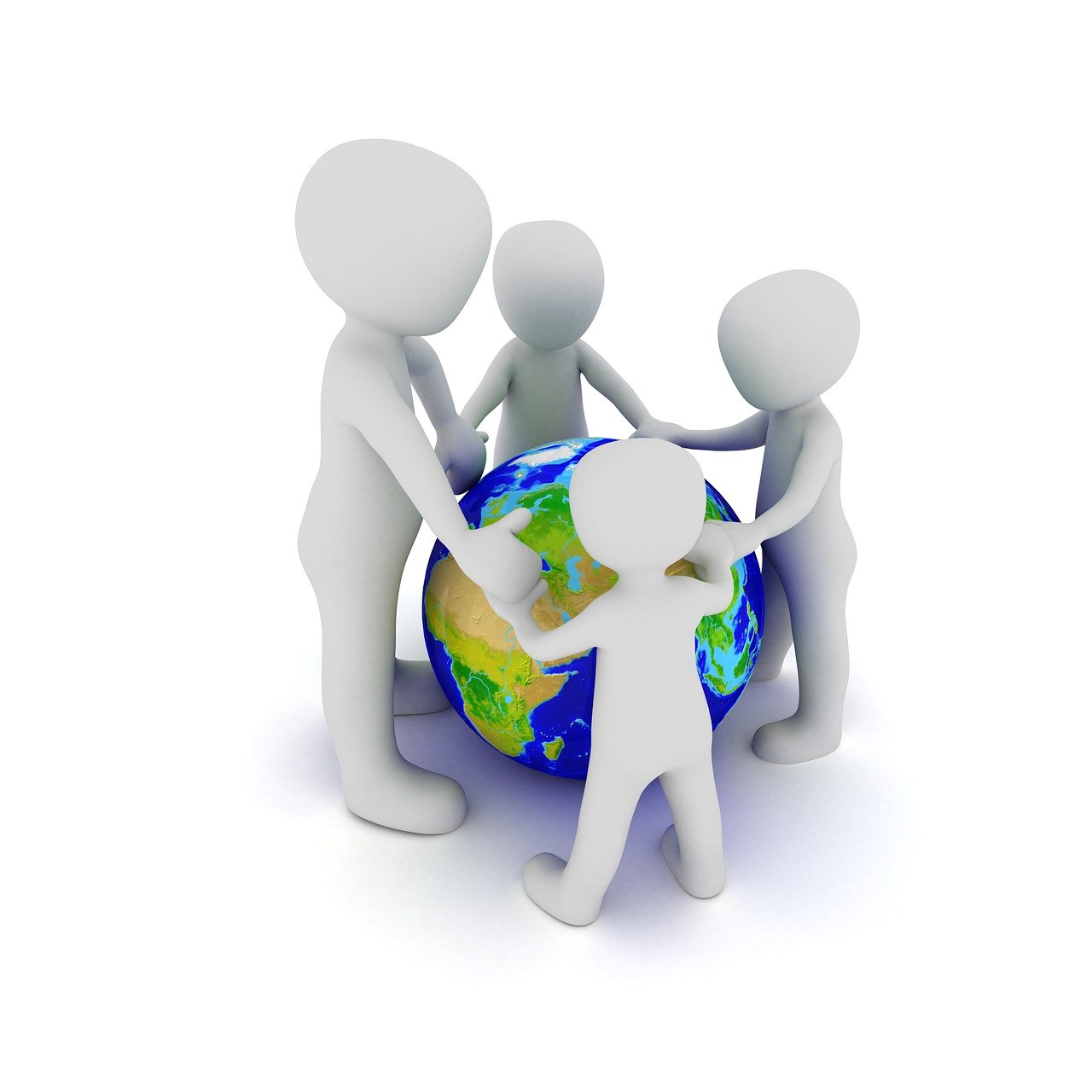 Bender et al. On the Dangers of Stochastic Parrots: Can Language Models Be Too Big?. FAccT ’21, March 3–10, 2021, Virtual Event, Canada

Emma Strubell, Ananya Ganesh, Andrew McCallum, Energy and Policy Considerations for Deep Learning in NLP. ACL 2019.
Bild von Peggy und Marco Lachmann-Anke auf Pixabay
[Speaker Notes: Image Source:
Bild von Peggy und Marco Lachmann-Anke auf Pixabay]
Misc / Practical Hints
IRB = Institutional Review Board (Ethics Review Board)
Reviews all human experimentation
Find out how to contact the IRB of your institution.

The ACL has adopted ACM Code of Ethics and Professional Conduct and published an FAQ with hints on conducting research and publishing in an ethical manner (see, e.g., ACL-IJCNLP 2021 Ethics FAQ).
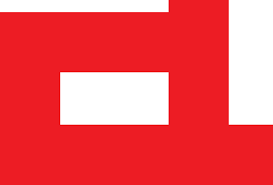 Association for Computational Linguistics
[Speaker Notes: Image Source:
https://en.wikipedia.org/wiki/Association_for_Computational_Linguistics#/media/File:Association_for_Computational_Linguistics_logo.svg]
Practical summary
Analyse data, task and outcomes for potential harm.

Can benefits outweigh harms?
[Speaker Notes: List of Case Studies:
https://aclweb.org/aclwiki/Notes_on_Teaching_Ethics_in_NLP

We suggest that you ask students to discuss one of the case studies on the list linked above (homework?).

Alternative setup:
One group tries to find arguments against a given task, the other group tries to defend it.]
Retrospection
What have you learned?
What does that mean for you personally?
What was surprising?
References
CMU Course on Computational Ethics for NLP

Stanford Course on Ethics in NLP
Literature –  Ethics in NLP
Overviews
Dignum, V. (2019). Responsible artificial intelligence: how to develop and use Ai in a responsible way. Cham, Switzerland: Springer.

Fort, K., & Couillault, A. (2016). Yes, We Care! Results of the Ethics and Natural Language Processing Surveys. In Proceedings of the Tenth International Conference on Language Resources and Evaluation (LREC’16). Retrieved from https://www.aclweb.org/anthology/L16-1252 

Hovy, D., & Spruit, S. L. (2016). The Social Impact of Natural Language Processing. In K. Erk & N. A. Smith (Chairs), Proceedings of the 54th Annual Meeting of the Association for Computational Linguistics, Berlin, Germany. Retrieved from https://www.aclweb.org/anthology/P16-2096.pdf
Literature –  Ethics in NLP
Overviews
Leidner, J. L., & Plachouras, V. (2017). Ethical by Design: Ethics Best Practices for Natural Language Processing. In D. Hovy, S. Spruit, M. Mitchell, E. M. Bender, M. Strube, & H. Wallach (Chairs), Proceedings of the First ACL Workshop on Ethics in Natural Language Processing. Retrieved from https://www.aclweb.org/anthology/W17-1604.pdf

Mittelstadt, B. D., Allo, P., Taddeo, M., Wachter, S., & Floridi, L. (2016). The ethics of algorithms: Mapping the debate. Big Data & Society, 3(2), 205395171667967. Retrieved from https://journals.sagepub.com/doi/pdf/10.1177/2053951716679679

Zweig, K. A. (2019). Ein Algorithmus hat kein Taktgefühl: wo Künstliche Intelligenz sich irrt, warum uns das betrifft und was wir dagegen tun können. München: Heyne.
Literature –  Ethics in NLP
Bias
Tatman, R. (2017). Gender and Dialect Bias in YouTube's Automatic Captions. In D. Hovy, S. Spruit, M. Mitchell, E. M. Bender, M. Strube, & H. Wallach (Chairs), Proceedings of the First ACL Workshop on Ethics in Natural Language Processing. Retrieved from https://www.aclweb.org/anthology/W17-1606.pdf

Prates, M. O. R., Avelar, P. H., & Lamb, L. C. (2019). Assessing gender bias in machine translation: A case study with Google Translate. Neural Computing and Applications, 14(1). Retrieved from https://arxiv.org/pdf/1809.02208.pdf 

Stanovsky, G., Smith, N. A., & Zettlemoyer, L. (2019). Evaluating Gender Bias in Machine Translation. In Proceedings of the 57th Annual Meeting of the Association for Computational Linguistics. Retrieved from https://www.aclweb.org/anthology/P19-1164.pdf
Literature –  Ethics in NLP
Bias
Davidson, T., Bhattacharya, D., & Weber, I. (2019). Racial Bias in Hate Speech and Abusive Language Detection Datasets. In Proceedings of the Third Workshop on Abusive Language Online (pp. 25–35). Association for Computational Linguistics. Retrieved from https://www.aclweb.org/anthology/W19-3504.pdf 

Sap, M., Card, D., Gabriel, S., Choi, Y., & Smith, N. A. (2019). The Risk of Racial Bias in Hate Speech Detection. In Proceedings of the 57th Annual Meeting of the Association for Computational Linguistics (pp. 1668–1678). Association for Computational Linguistics. Retrieved from https://www.aclweb.org/anthology/P19-1163.pdf
Literature –  Ethics in NLP
Bias
Bolukbasi, T., Chang, K.-W., Zou, J., Saligrama, V., & Kalai, A. (2016). Man is to Computer Programmer as Woman is to Homemaker? Debiasing Word Embeddings. In Proceedings of the 30th International Conference on Neural Information Processing Systems. Retrieved from http://papers.nips.cc/paper/6228-man-is-to-computer-programmer-as-woman-is-to-homemaker-debiasing-word-embeddings.pdf

Caliskan, A., Bryson, J. J., & Narayanan, A. (2017). Semantics derived automatically from language corpora contain human-like biases. Science (New York, N.Y.), 356(6334), 183–186. Retrieved from https://arxiv.org/pdf/1608.07187.pdf

Sheng, E., Chang, K.-W., Natarajan, P., & Peng, N. (2019). The Woman Worked as a Babysitter: On Biases in Language Generation. In Proceedings of the 2019 Conference on Empirical Methods in Natural Language Processing and the 9th International Joint Conference on Natural Language Processing (EMNLP-IJCNLP) (pp. 3405–3410). Association for Computational Linguistics. Retrieved from https://www.aclweb.org/anthology/D19-1339.pdf

Zhao, J., Wang, T., Yatskar, M., Ordonez, V., & Chang, K.-W. (2017). Men Also Like Shopping: Reducing Gender Bias Amplification using Corpus-level Constraints. In Proceedings of the 2017 Conference on Empirical Methods in Natural Language Processing (pp. 2979–2989). Association for Computational Linguistics. Retrieved from https://www.aclweb.org/anthology/D17-1323.pdf
Literature –  Ethics in NLP
Fairness
Loukina, A., Madnani, N., & Zechner, K. (2019). The many dimensions of algorithmic fairness in educational applications. In Proceedings of the Fourteenth Workshop on Innovative Use of NLP for Building Educational Applications (pp. 1–10). Association for Computational Linguistics. Retrieved from https://www.aclweb.org/anthology/W19-4401.pdf
Literature –  Ethics in NLP
Gender Stereotypes
Bhaskaran, J., & Bhallamudi, I. (2019). Good Secretaries, Bad Truck Drivers? Occupational Gender Stereotypes in Sentiment Analysis. In Proceedings of the First Workshop on Gender Bias in Natural Language Processing (pp. 62–68). Association for Computational Linguistics. Retrieved from https://www.aclweb.org/anthology/W19-3809.pdf